New Land Data Products and LANCE Near Real-Time (NRT)
Chair: Miguel Román
PIs: Jun Wang (UIowa), Glynn Hulley (JPL), Volker Radeloff (UWisc), Karl Rittger (CU-Boulder), Robert Wright (UHawai), Fritz Policelli (GSFC), Monica Martinez Wilhelmus (UC-Riverside), and Michael Durand (OSU), 
.
New Land Data Products and LANCE Near Real-Time (NRT)
A new satellite data product for studying fire combustion efficiency, fire emission speciation, and fire weather at night and beyond - Jun Wang (UIowa)
VNP21IMG Land Surface Temperature 375-m NRT product - Glynn Hulley (JPL)
The Dynamic Habitat Indices - Volker Radeloff (UWisc)
Snow Cover and Snow albedo In Near-real-time from SPIRES for MODIS and VIIRS Karl Rittger (CU-Boulder)
A New Near-Real-Time Volcanic Eruption Monitoring Algorithm for Suomi NPP and JPSS VIIRS, Providing Continuity with the MODIS/EOS Era MODVOLC System - Robert Wright (UHawai)
Daily Global Flood Maps and Potential Flood Alert based on Machine Learning and Computer Vision -Fritz Policelli (GSFC)
TBD, Monica Martinez Wilhelmus (UC-Riverside)
CoReSSD: A Cold Regions Snowpack and Snowfall Dataset constrained by Earth Observations for Continental Scale Snow Hydrology Science Michael Durand (OSU)
A new satellite data product for studying fire combustion efficiency, fire emission speciation, and fire weather at night and beyond
Jun Wang (PI), Meng Zhou, Lorena Castro Garcia (U. Iowa); Co-Is: Lu Hu, Bob Yokelson (U. Montana); Tara Yacovitch, Scott Herndon (Aerodyne Inc.); D. Peterson (NRL). Collaborator: Zhuosen Wang (UMCP).
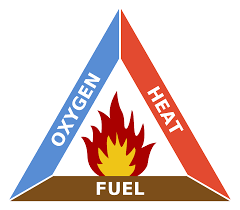 Combustion Efficiency
Fire Modified Combustion Efficiency (MCE) from SNPP VIIRS.
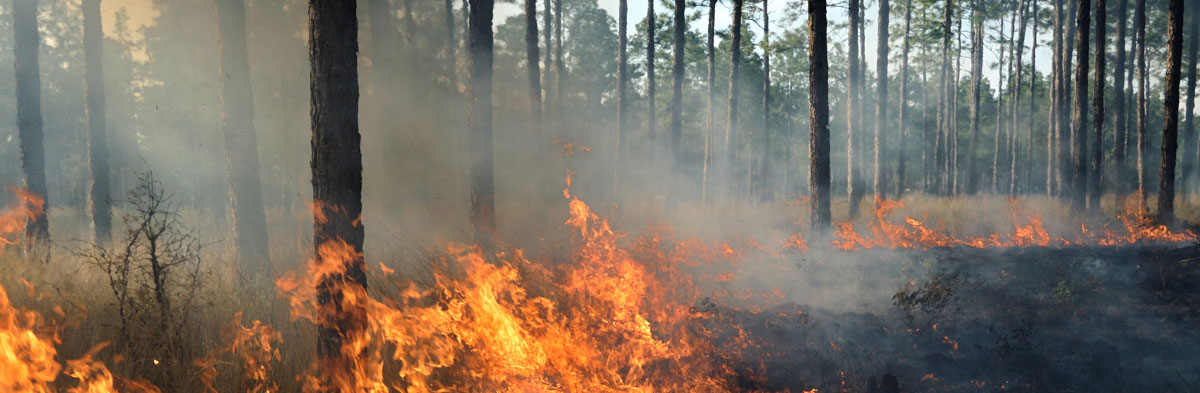 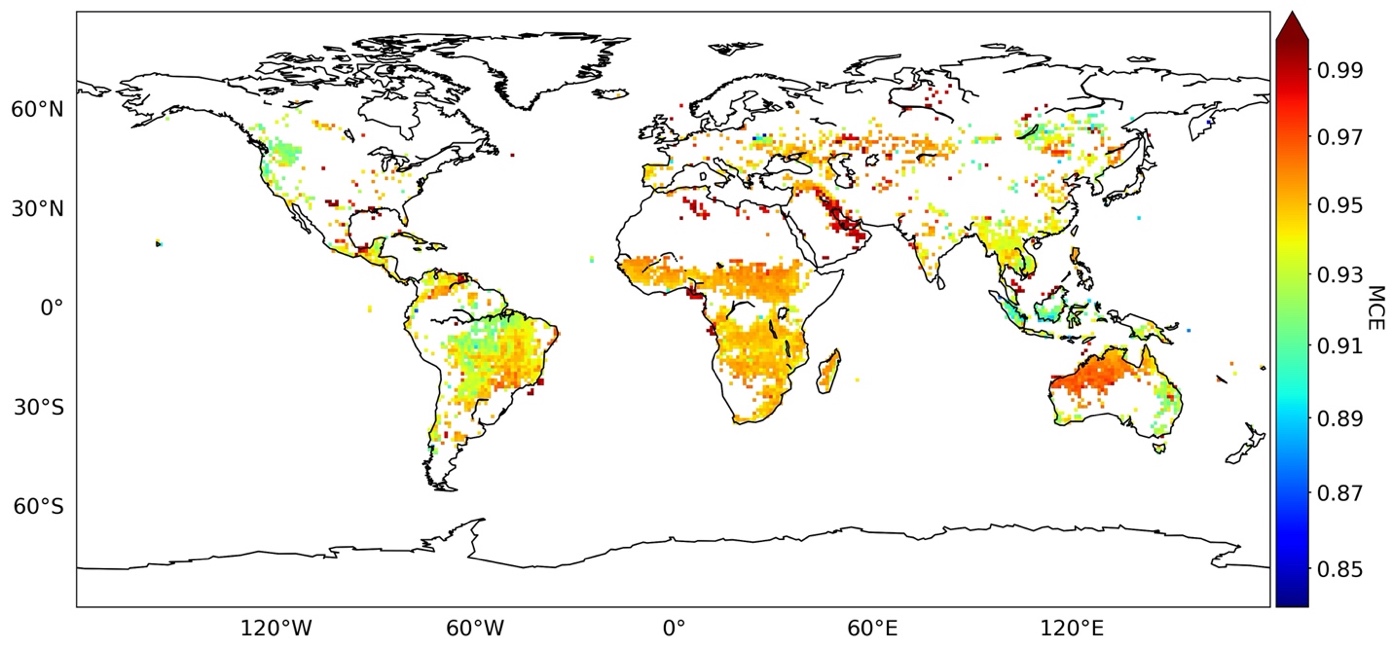 FRP
CO2 vs.
total carbon
FIre Light Detection Algorithm (FILDA)
flaming
smoldering
MCE = CO2/(CO+CO2)
2015 mean
Wang et al., Remote Sensing of Environment, 237, 111466, 2020.
Status Summary
Progress…
Challenge & Next Step
ATBD and flow chart are nearly ready
Tested everything in house for 2019
Worked with a few users already to finalize the data content
Add IGGBP type, gas flares &  peat burning as attributes
Output such variables that might be useful for users as FRP, Visible Light Power (VLP), VEF (Visible Energy Fraction) etc. 
Bowtie effect in homogenization of I, M, and DNB bands 
Assessment using ASTER, existing fire detection products, and field data (2nd year)
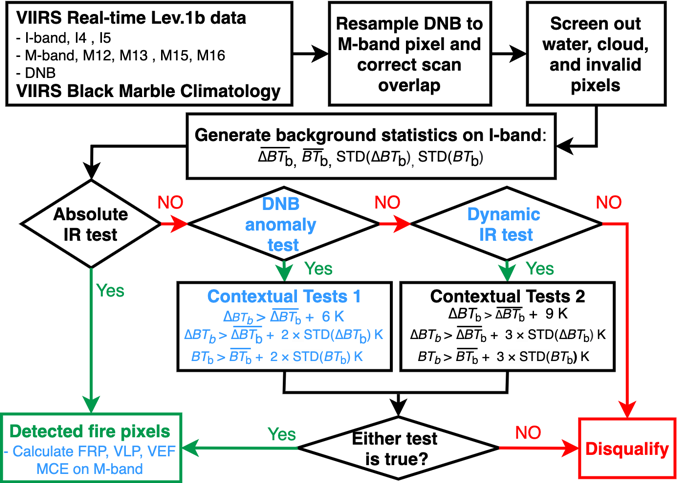 File name convention
Fire pixel classification 
	waste incineration
	fracking 
	oil fracking facility
Assessment & validation
Adapt to NOAA-20
Applications…
Fire lines
Fire weather
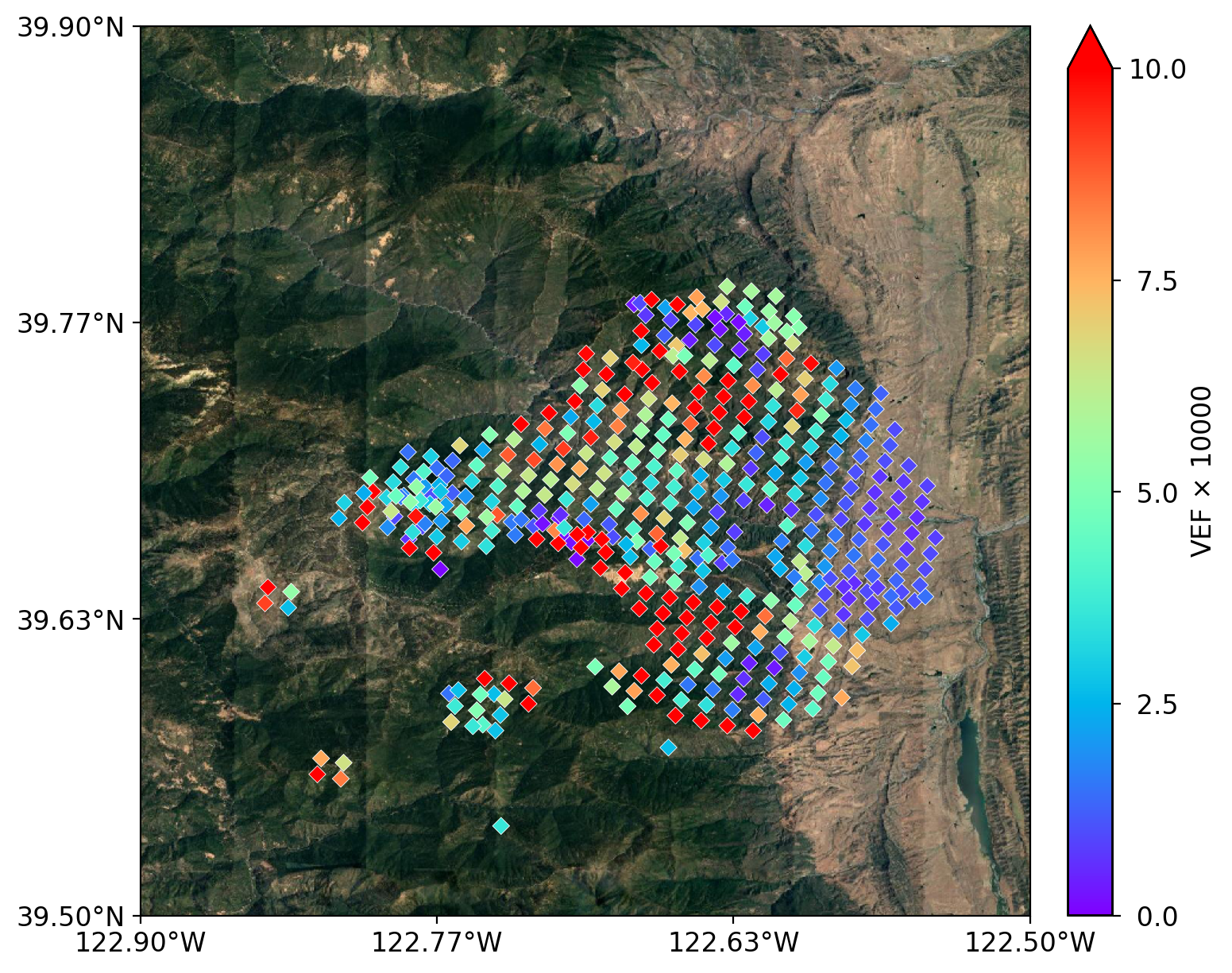 NetCDF
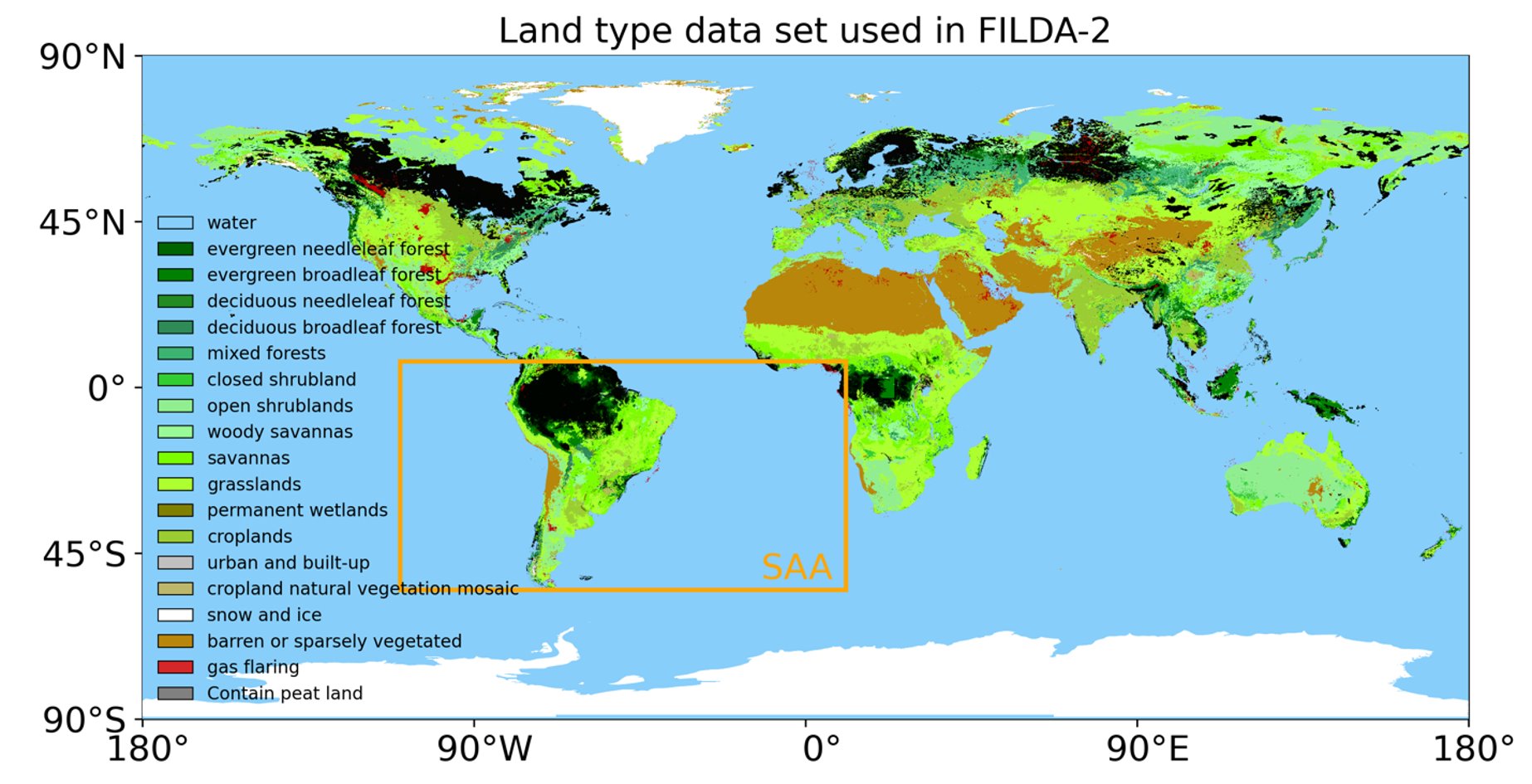 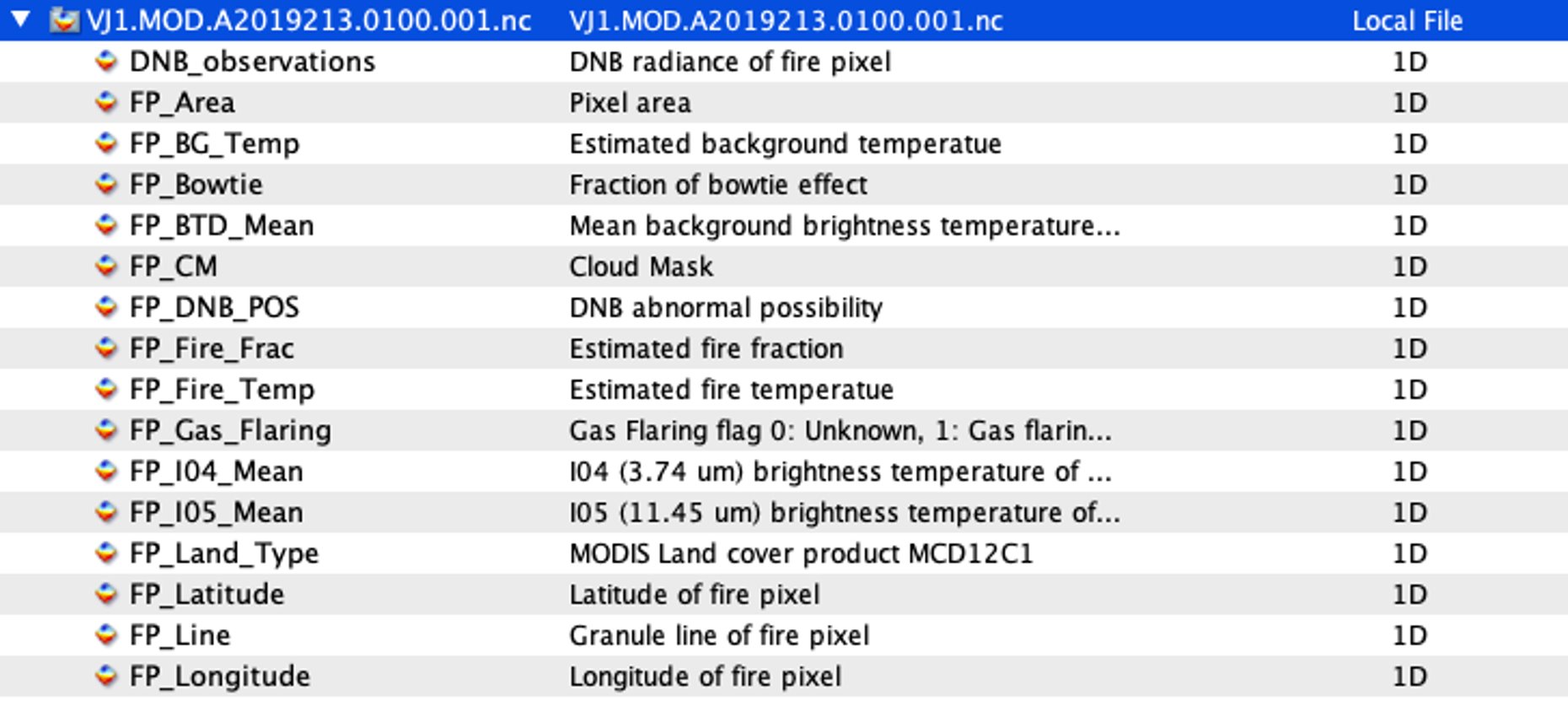 VNP21IMG Land Surface Temperature 375-m NRT product
Product Overview:
Produce a 375m VIIRS LST product using the VIIRS I5 thermal infrared band
Product latency: Near Real Time (3 hrs)
LST sharpening to 100m or less (field-scale) using VSWIR imagery
High demand for NRT irrigation and management decision making (e.g. Irriwatch, openET, USDA)
Product Status:
VIIRS IMG test data acquired from 2018-2021 (VNP02IMG, VNP03IMG, CLD_MSK)
Research code (python) and operational code (C++) undergoing evaluation and validation at JPL
Inter-comparison project with coincident ECOSTRESS LST data (2018-2019)
First draft user guide and ATBD in progress
Product Challenges:
Developing a reliable cloud mask at 375m native resolution (ECOSTRESS approach)
Acquiring the necessary 100m VSWIR data for LST sharpening to 100m (HLS?, New data fusion approaches at JPL (Landsat-Sentinel-VIIRS)?
3 hr latency and NRT processing at LANCE
VNP21IMG Land Surface Temperature 375-m NRT product
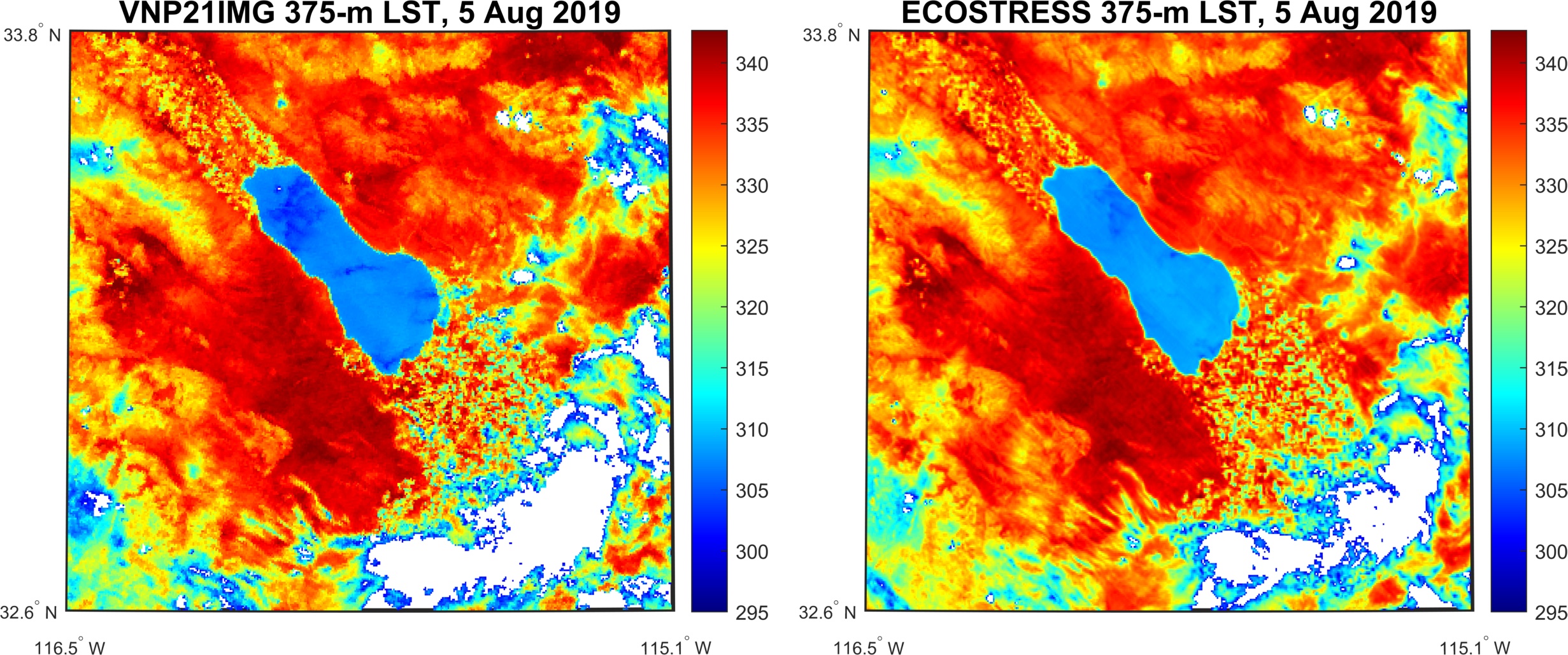 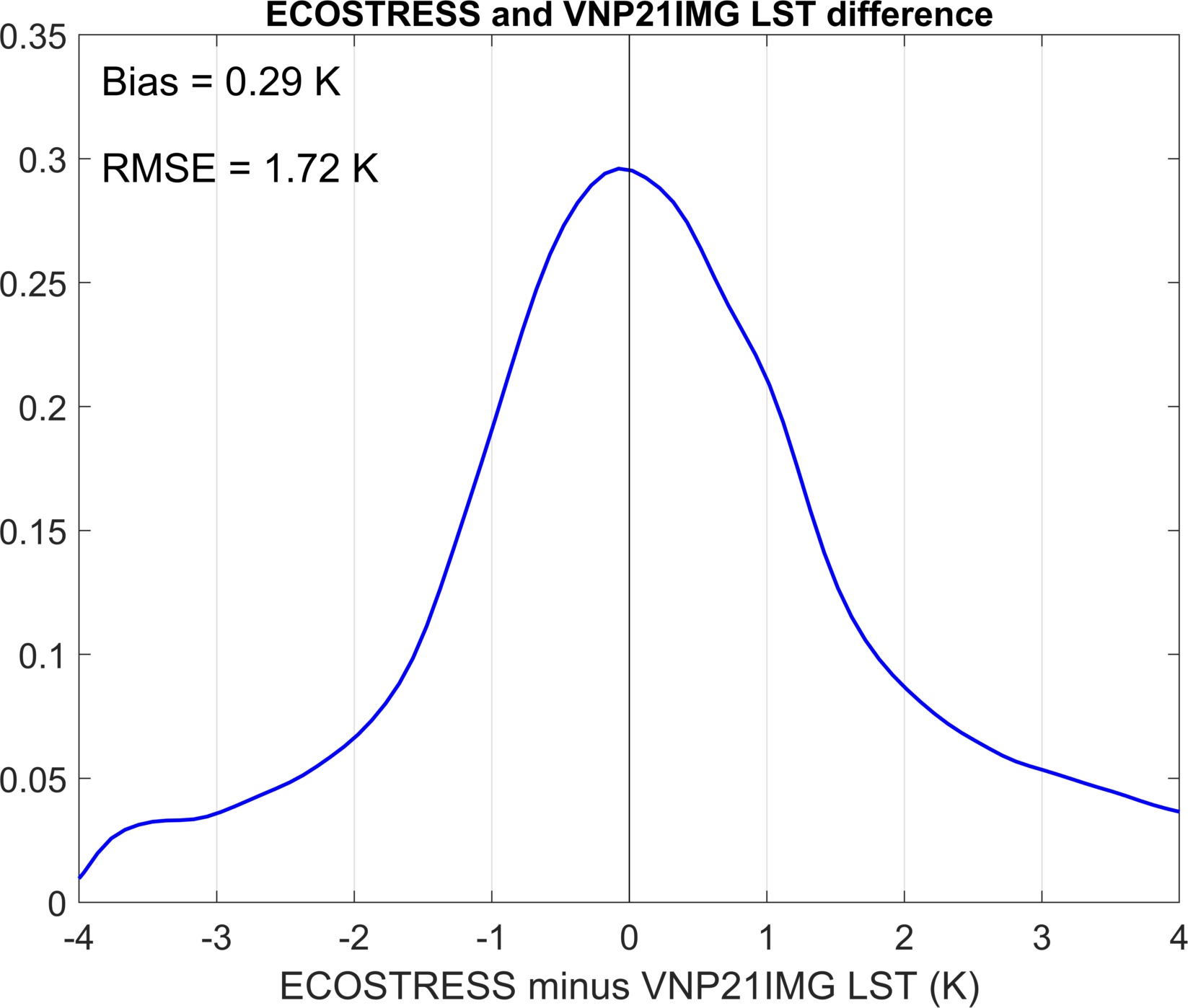 
Radeloff et al, UW-Madison, The Dynamic Habitat Indices
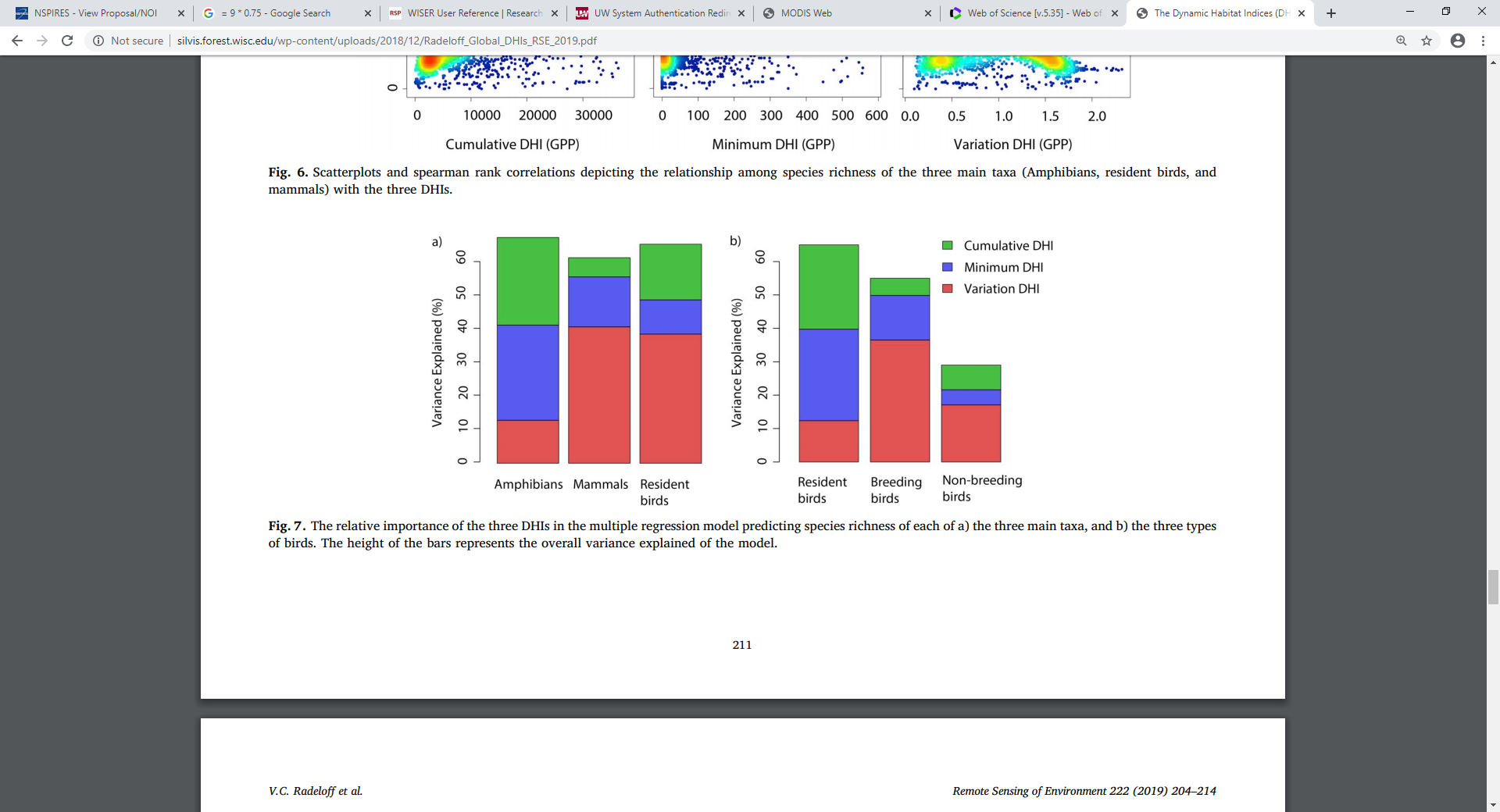 Product Overview:
The Dynamic Habitat Indices (DHIs) capture three aspects of annual productivity: cumulative (green, minimum (blue), and variation (red)
Globally, the DHIs explain the majority of species richness in amphibians, mammals, and birds
Our goal is to create a continuous time-series of the DHIs from Terra, Aqua, Suomi NPP and JPSS data
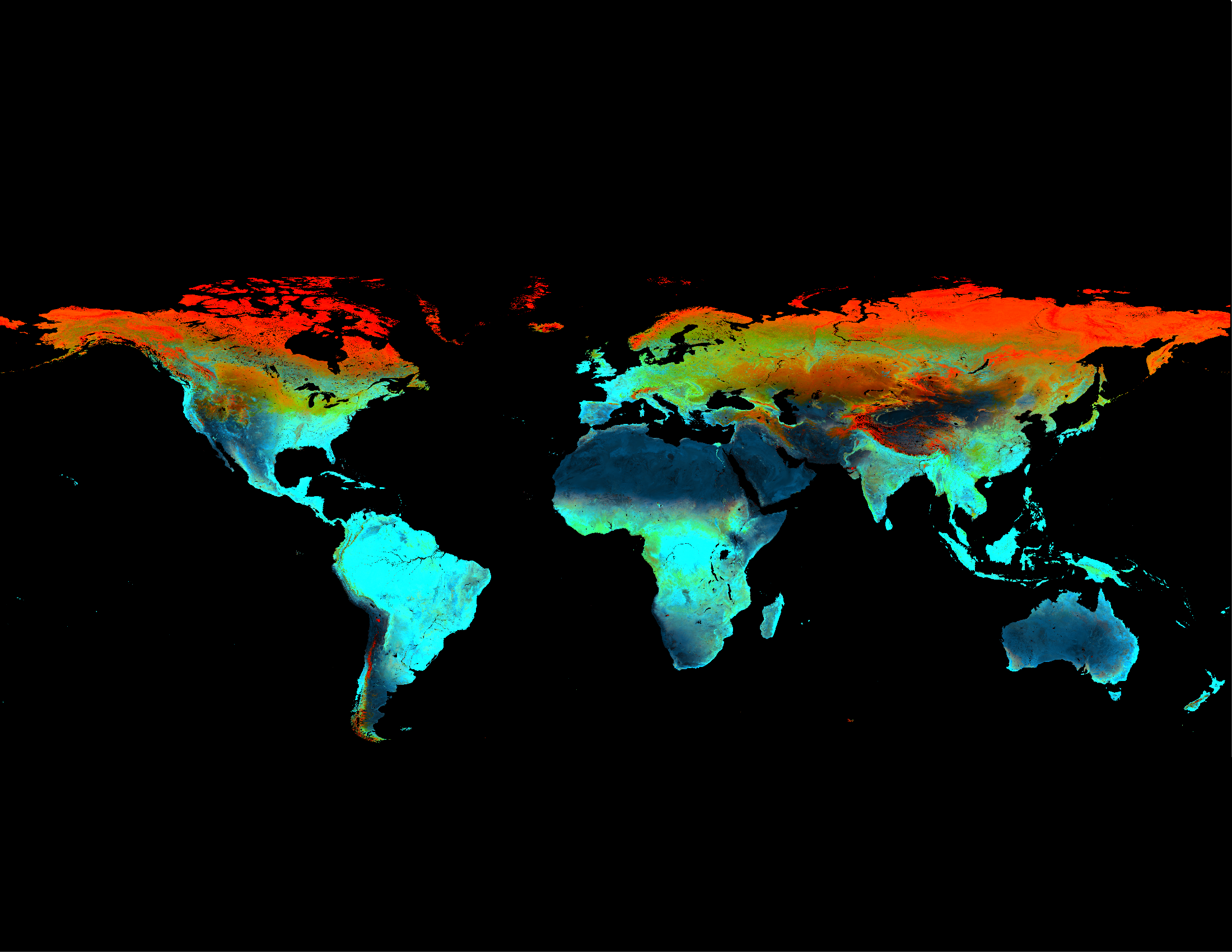 Objectives:
Update DHIs from MODIS C5 to C6/7, and add Suomi NPP/JPSS VIIRS
Develop QA flags
Write an ATBD
Model biodiversity, adding reptiles
Analyze trends in the DHIs
MODIS C5LAI DHIs
Radeloff et al, UW-Madison, The Dynamic Habitat Indices
Product Status:
Production of the DHIs going very well
Composite DHIs for: 
      - MODIS 250, 500, 1000-m NDVI and EVI
      - MODIS 500-m LAI, FPAR, and GPP
      - VIIRS 500-m NDVI, EVI, and EVI2
Comparisons C5/C6 & MODIS/VIIRS encouraging
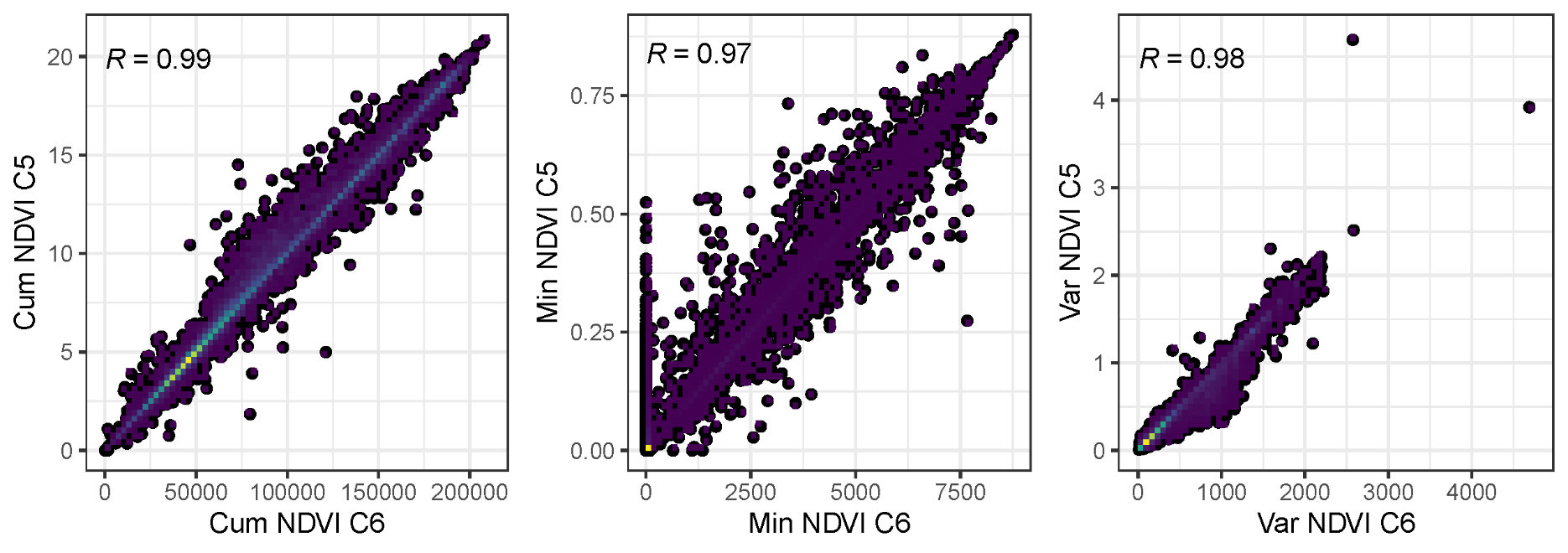 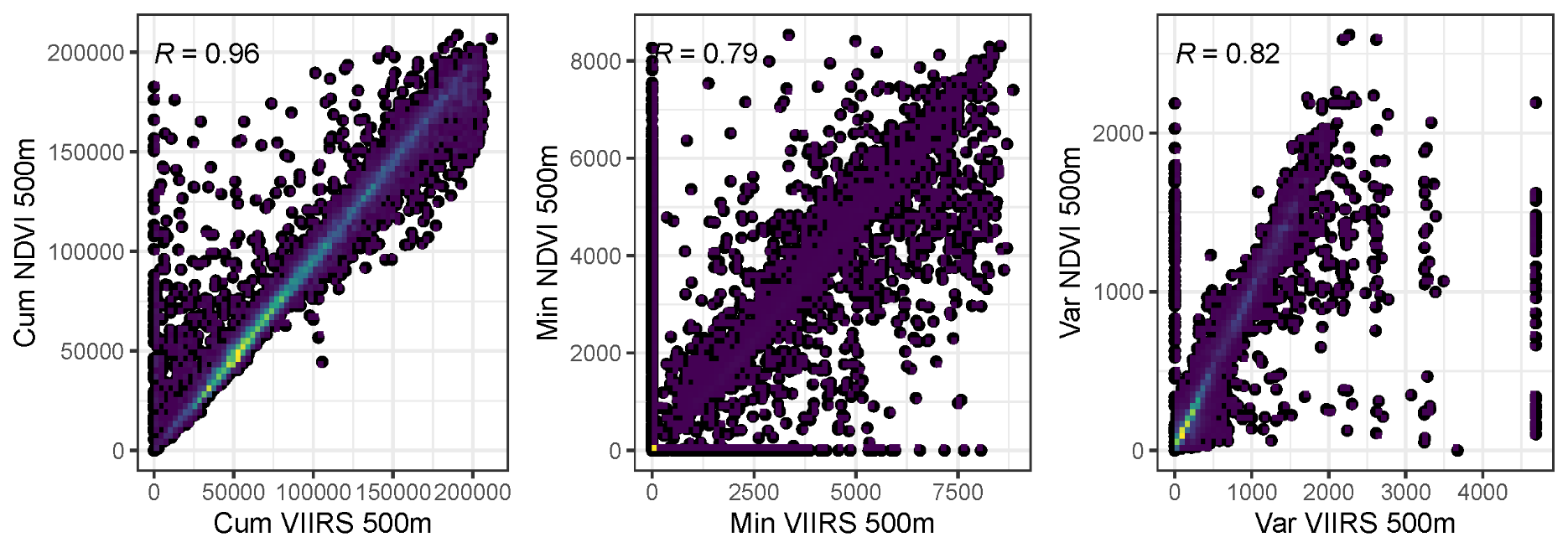 CumDHI 1-km NDVI MODIS C5
CumDHI 500-m NDVI MODIS
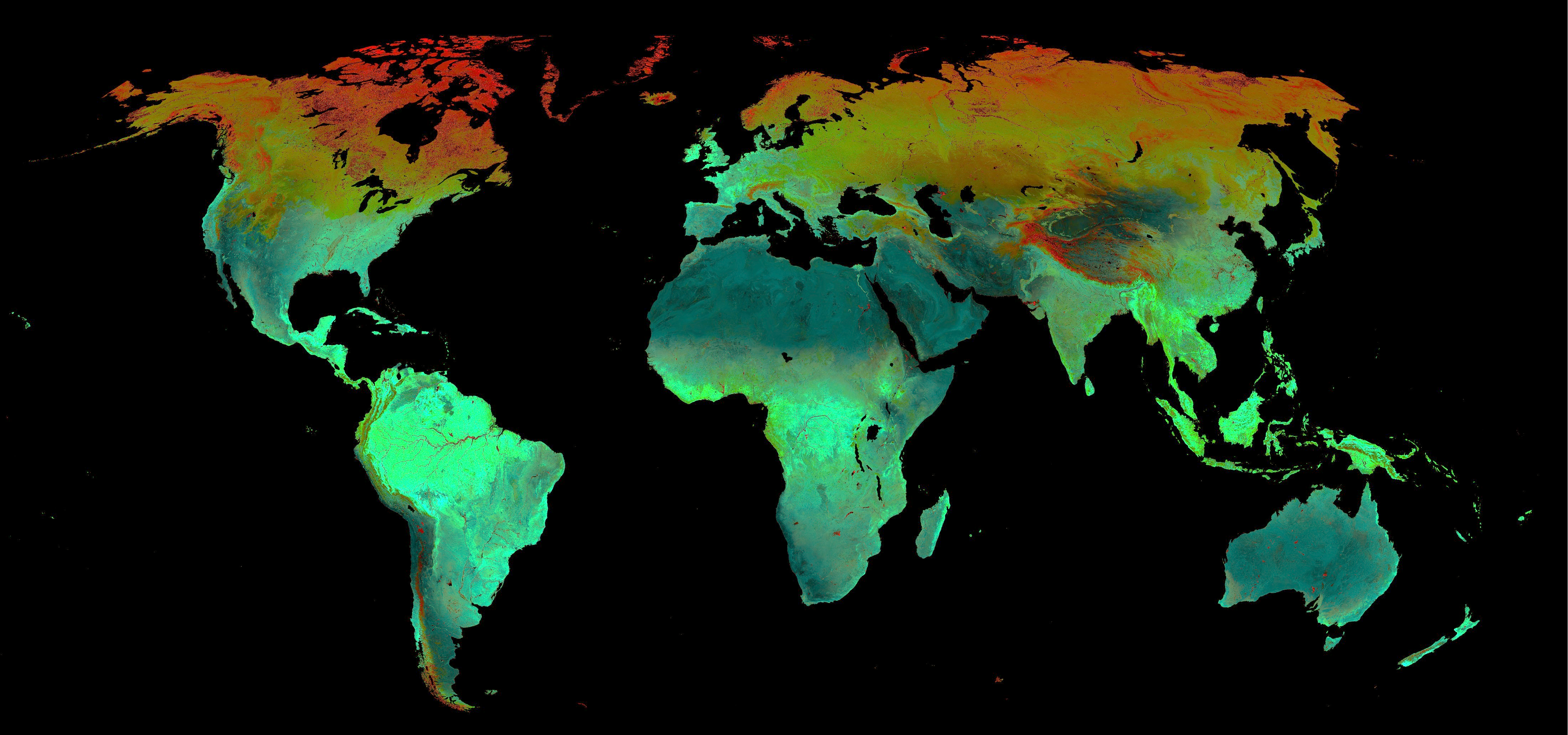 CumDHI 1-km NDVI MODIS C6
CumDHI 500-m NDVI VIIRS
Product Milestones:
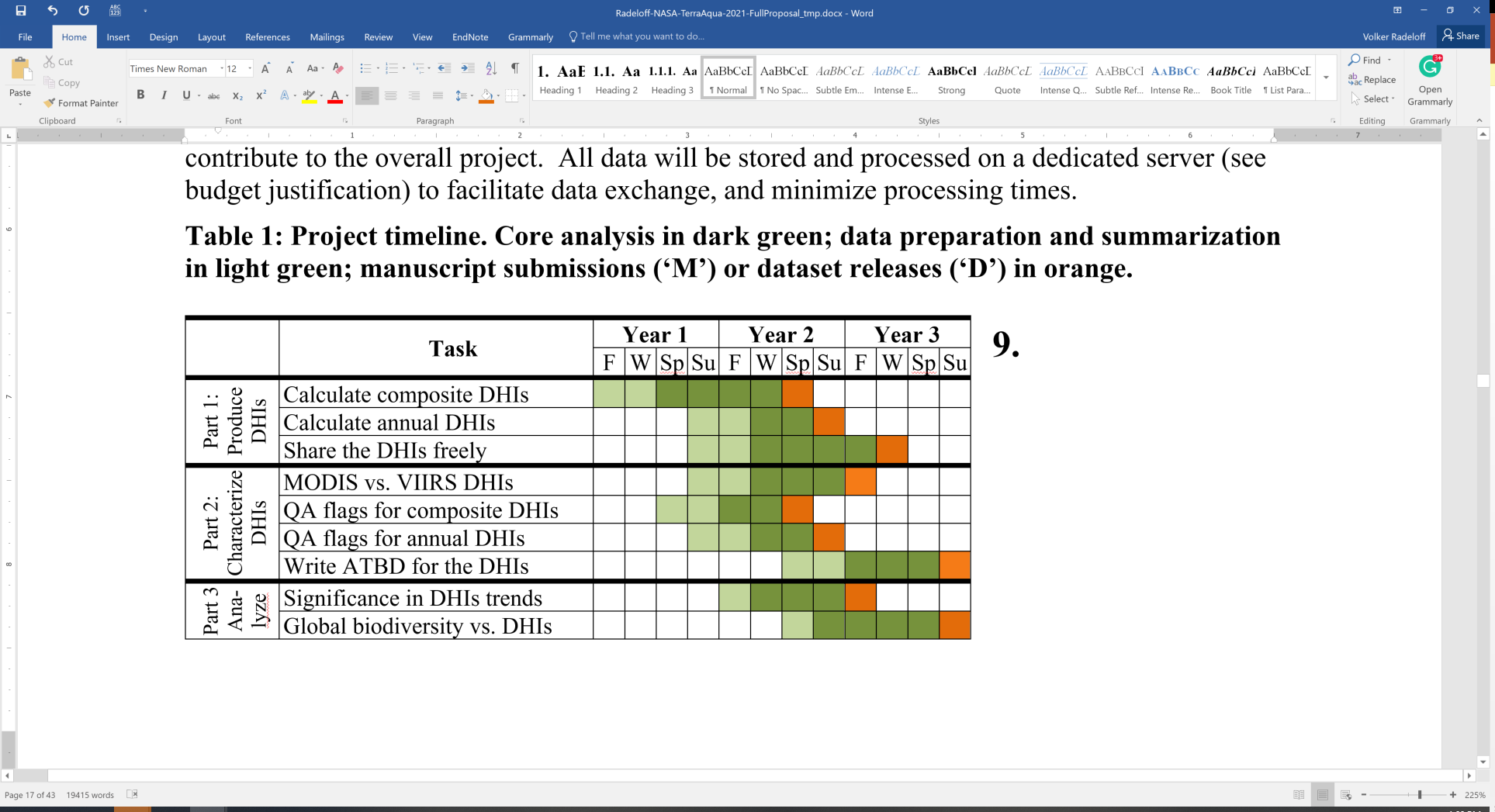 VIIRS 500-mNDVI DHIs
Snow Cover and Snow albedo In Near-real-time from SPIRES for MODIS and VIIRS
SPIReS a daily, gap filled, subpixel measurement of snow properties for multi or hyperspectral sensors.
Snow Covered Area
Physical properties of the snowpack
  Contaminant Concentration
  Snow grain size
  Snow albedo	
QA layers include error estimate
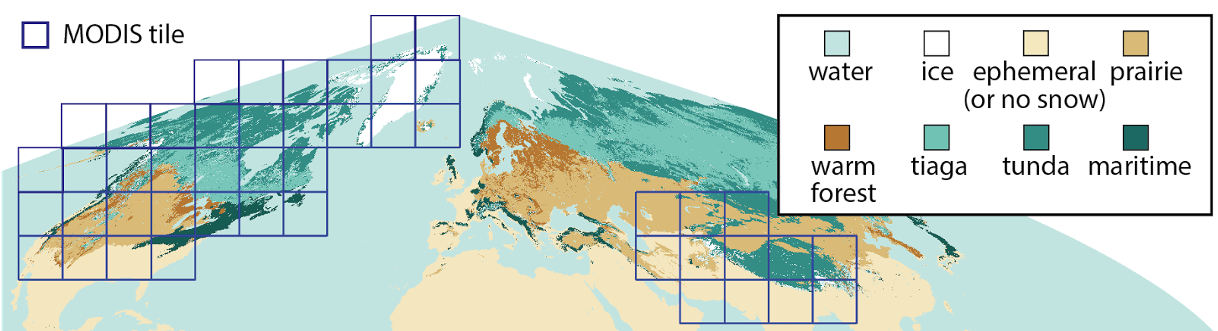 Planned tiles this project
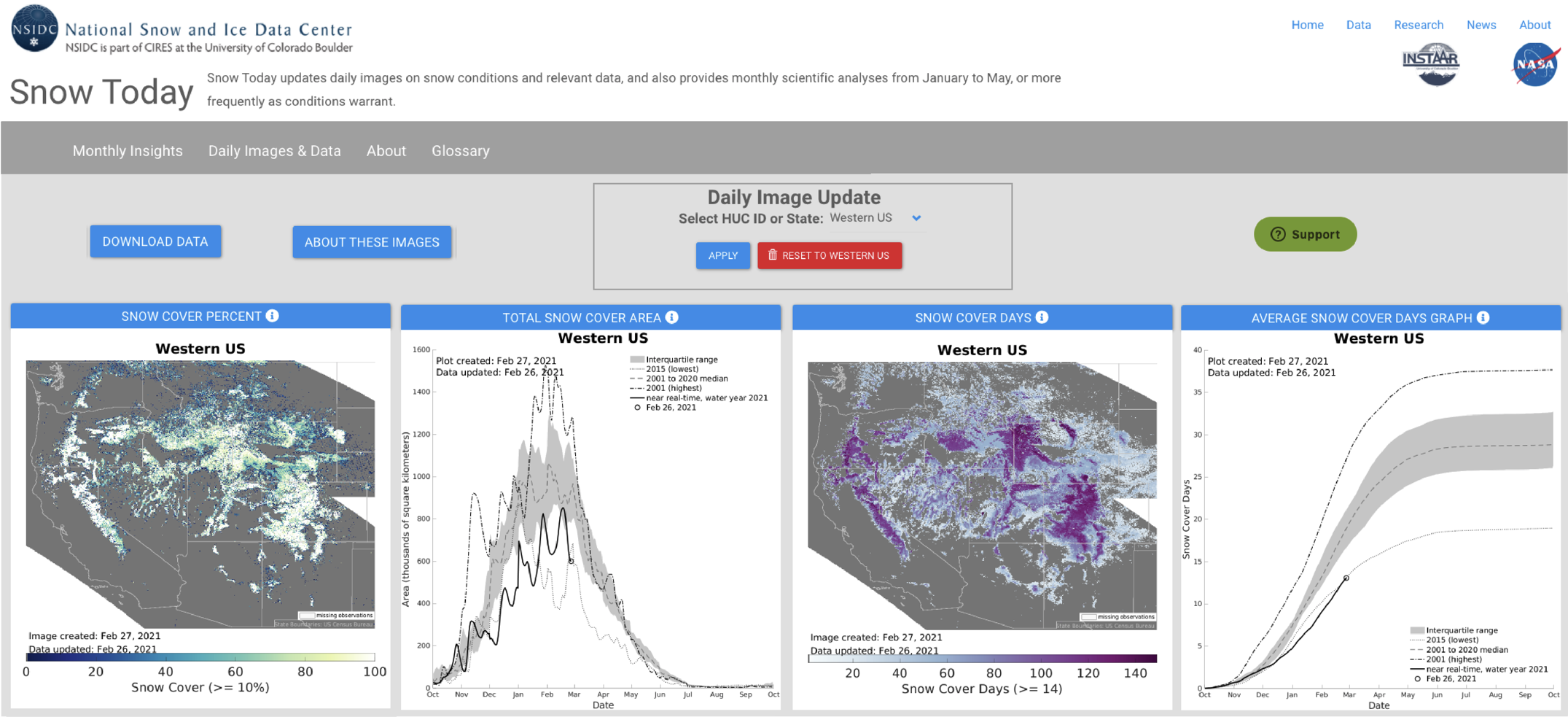 Dust
conc.
Snow 
cover
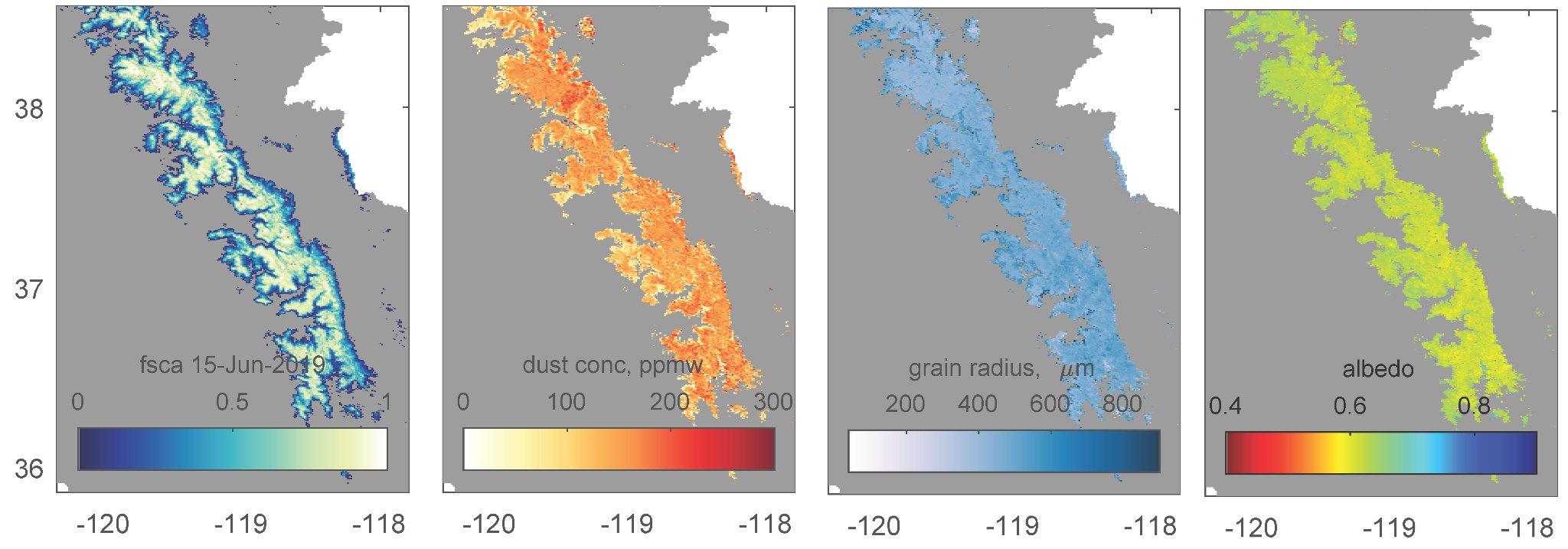 Grain
radius
Albedo
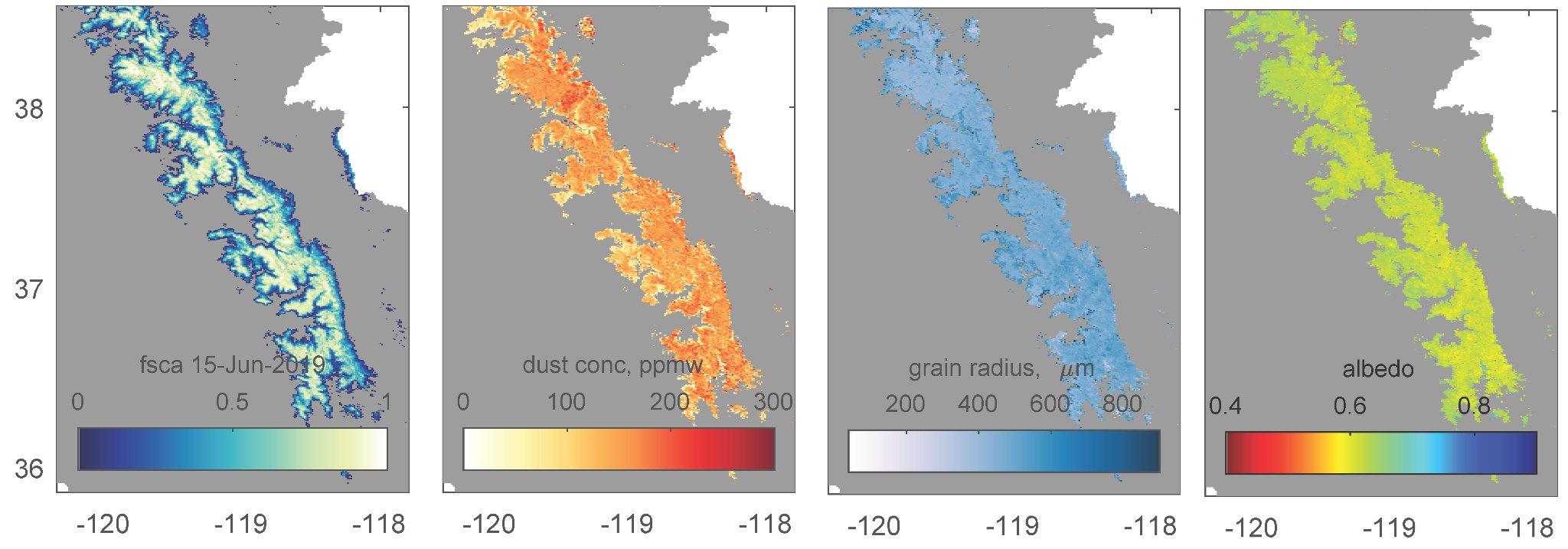 Snow Cover and Snow albedo In Near-real-time from SPIRES for MODIS and VIIRS
Product Status

Funding not yet received (at NSSC)
 – planning has started

Western US and Indus available at: https://snow.ucsb.edu/index.php/remotely-sensed-products/ 
The project will implement SPIRES in near-real-time targeting sub-daily latency for the 48 tiles 
The project centralize production, archiving, and distribution at the National Snow and Ice Data Center along with other snow datasets
Proposed Milestones
Technical 
Challenges

In more northern latitudes solar zeniths are larger and extensive testing has not yet been done
Research computing Summit cluster is taking > 24 hours to run jobs
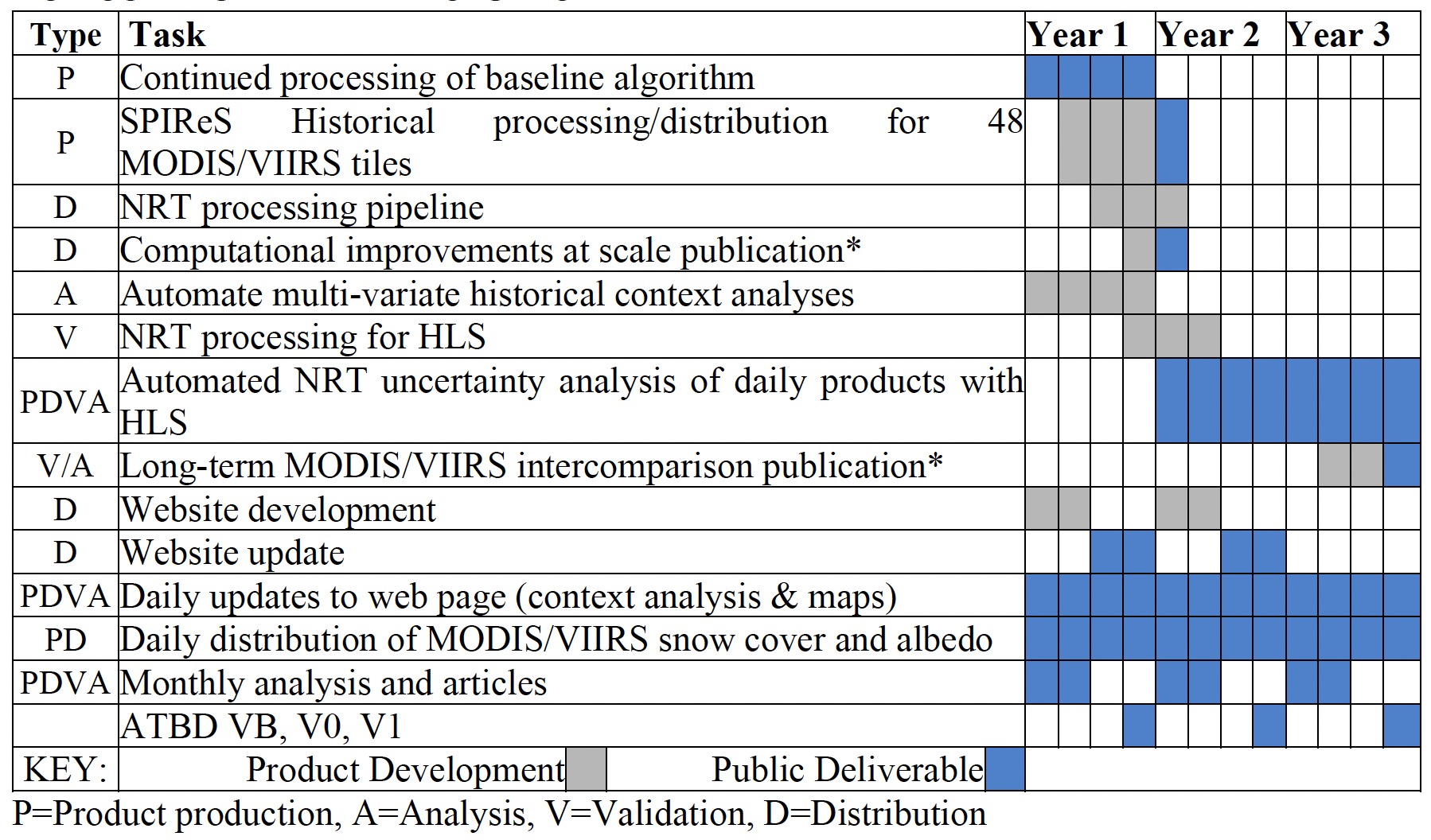 E. H. Bair, T. Stillinger and J. Dozier, "Snow Property Inversion From Remote Sensing (SPIReS): A Generalized Multispectral Unmixing Approach With Examples From MODIS and Landsat 8 OLI," in IEEE Transactions on Geoscience and Remote Sensing, vol. 59, no. 9, pp. 7270-7284, Sept. 2021, doi: 10.1109/TGRS.2020.3040328.
A NEW NEAR-REAL-TIME VOLCANIC ERUPTION MONITORING ALGORITHM FOR SUOMI NPP AND JPSS VIIRS, PROVIDING CONTINUITY WITH THE MODIS/EOS ERA MODVOLC SYSTEM
Robert Wright, Hawaiʻi Institute of Geophysics and Planetology, University of Hawaiʻi at Mānoa
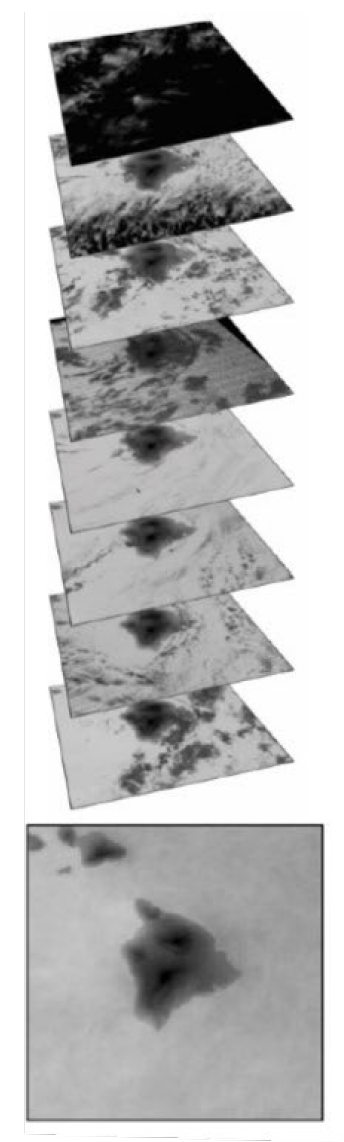 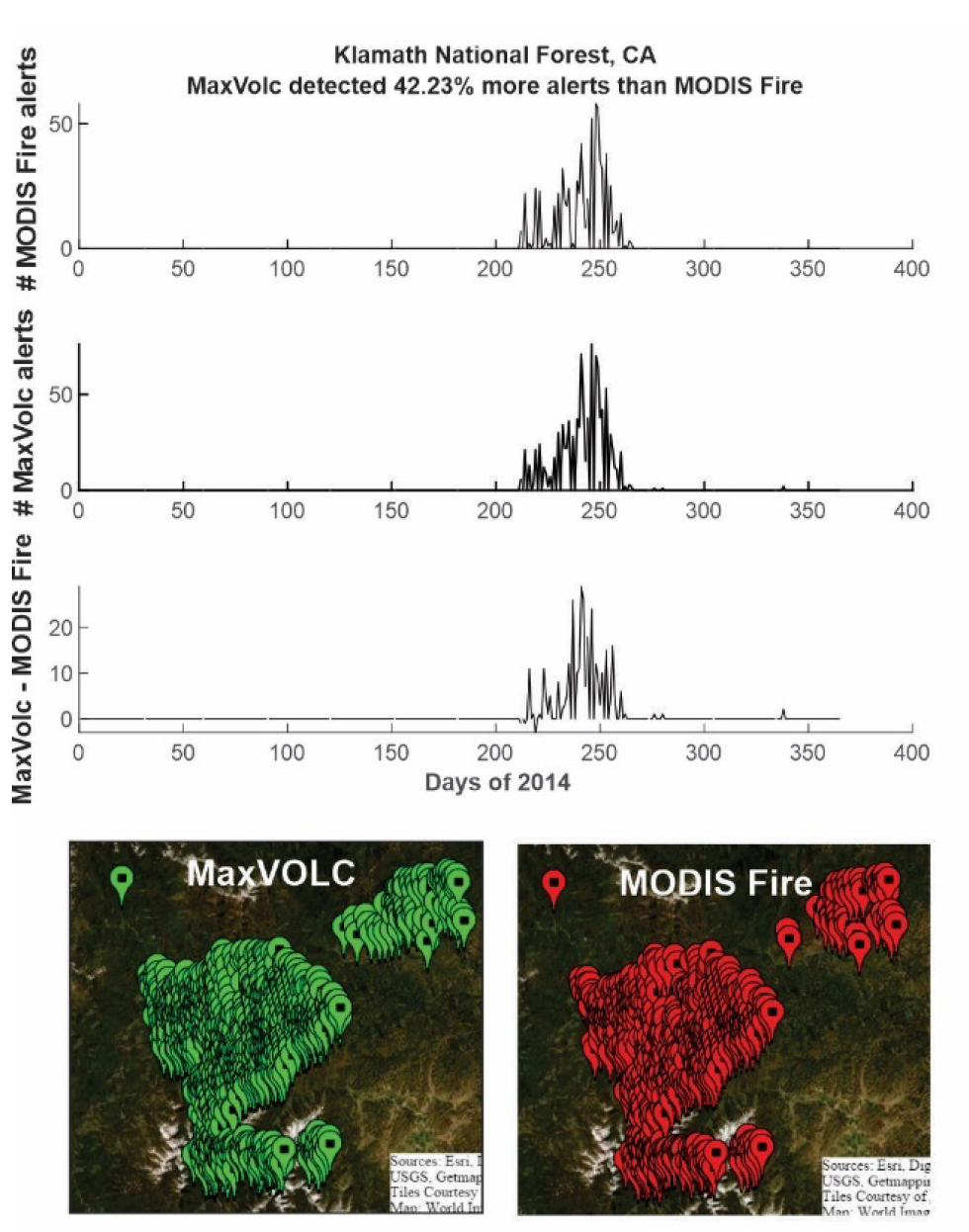 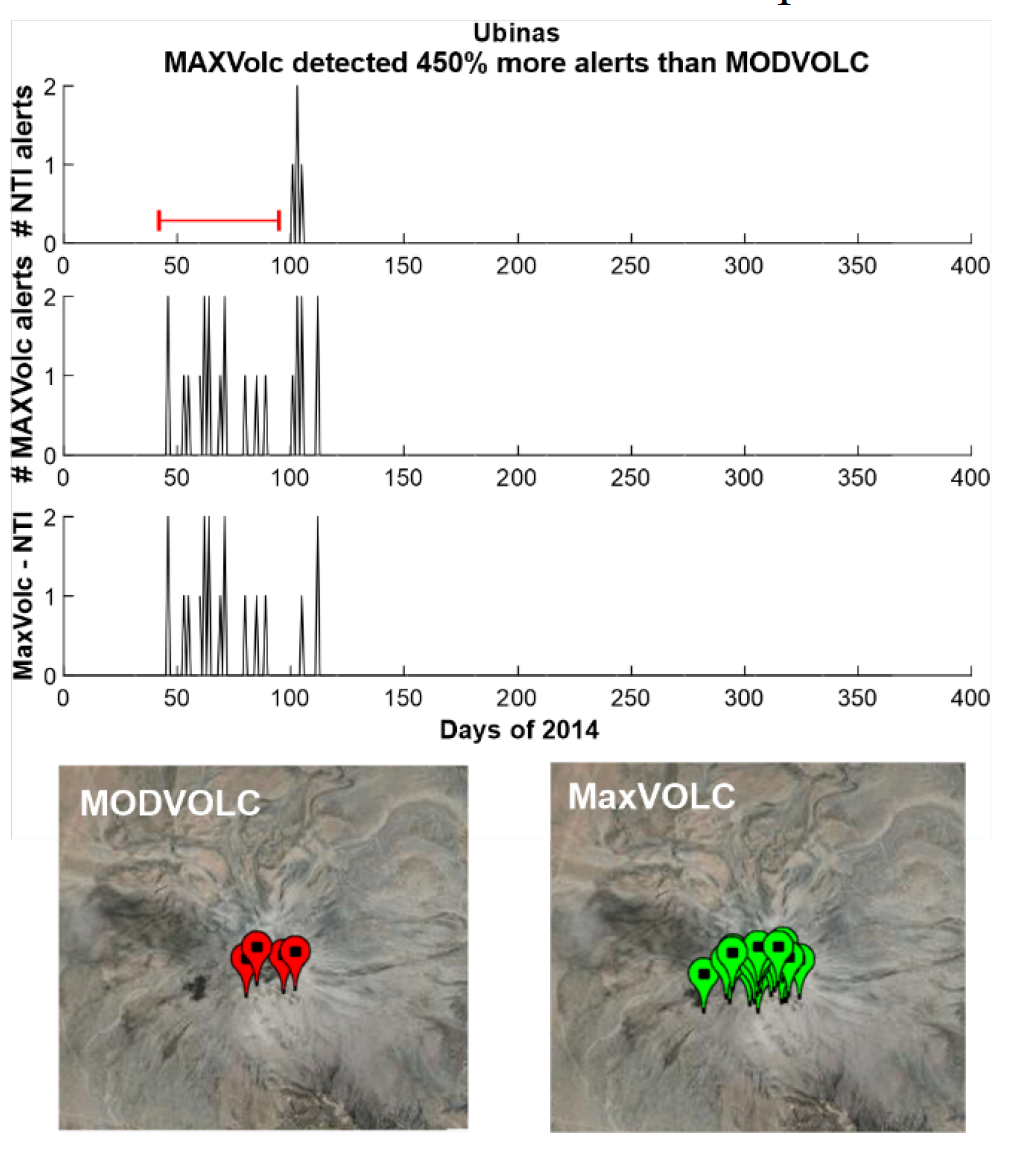 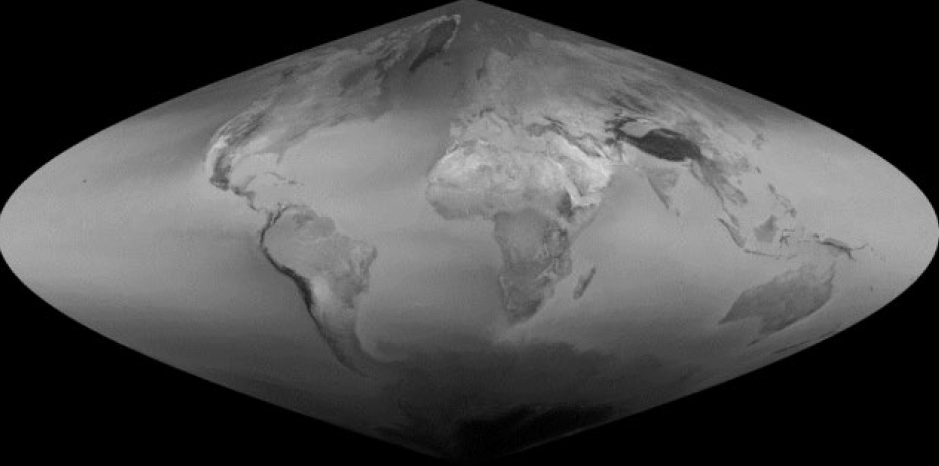 Project description
New algorithm for detecting volcanic eruptions and quantifying volcanic thermal emissions. Implement algorithm to produce a seamless MODIS-VIIRS era record of global volcanic unrest:
Re-reduce MODIS archive
Process future MODIS acquisitions
Process archival and future VIIRS acquisitions
Algorithm relies on geocoded LUTs that describe baseline thermal properties of Earthʻs land surface, produced a priori (top left)
Each pixel individual in each MODIS L1B granule (and VIIRS equivalent) compared to its geographic counterpart in the appropriate LUT to determine if it is anomalously radiant. Land areas only.
Algorithm is a point operation
Outperforms both existing MODVOLC algorithm and Fire Product, with very low false positive rate (above)
A NEW NEAR-REAL-TIME VOLCANIC ERUPTION MONITORING ALGORITHM FOR SUOMI NPP AND JPSS VIIRS, PROVIDING CONTINUITY WITH THE MODIS/EOS ERA MODVOLC SYSTEM
Robert Wright, Hawaiʻi Institute of Geophysics and Planetology, University of Hawaiʻi at Mānoa
Proposed Milestones and Deliverables
Technical challenges
LUTs are large and numerous and will need to be tiled to allow comparison with ʻincomingʻ MODIS/VIIRS image granules
Adding an appropriate cloud contamination metric is important for facilitating ʻmachine learningʻ analysis - MODIS cloud mask works poorly over bare rock surface
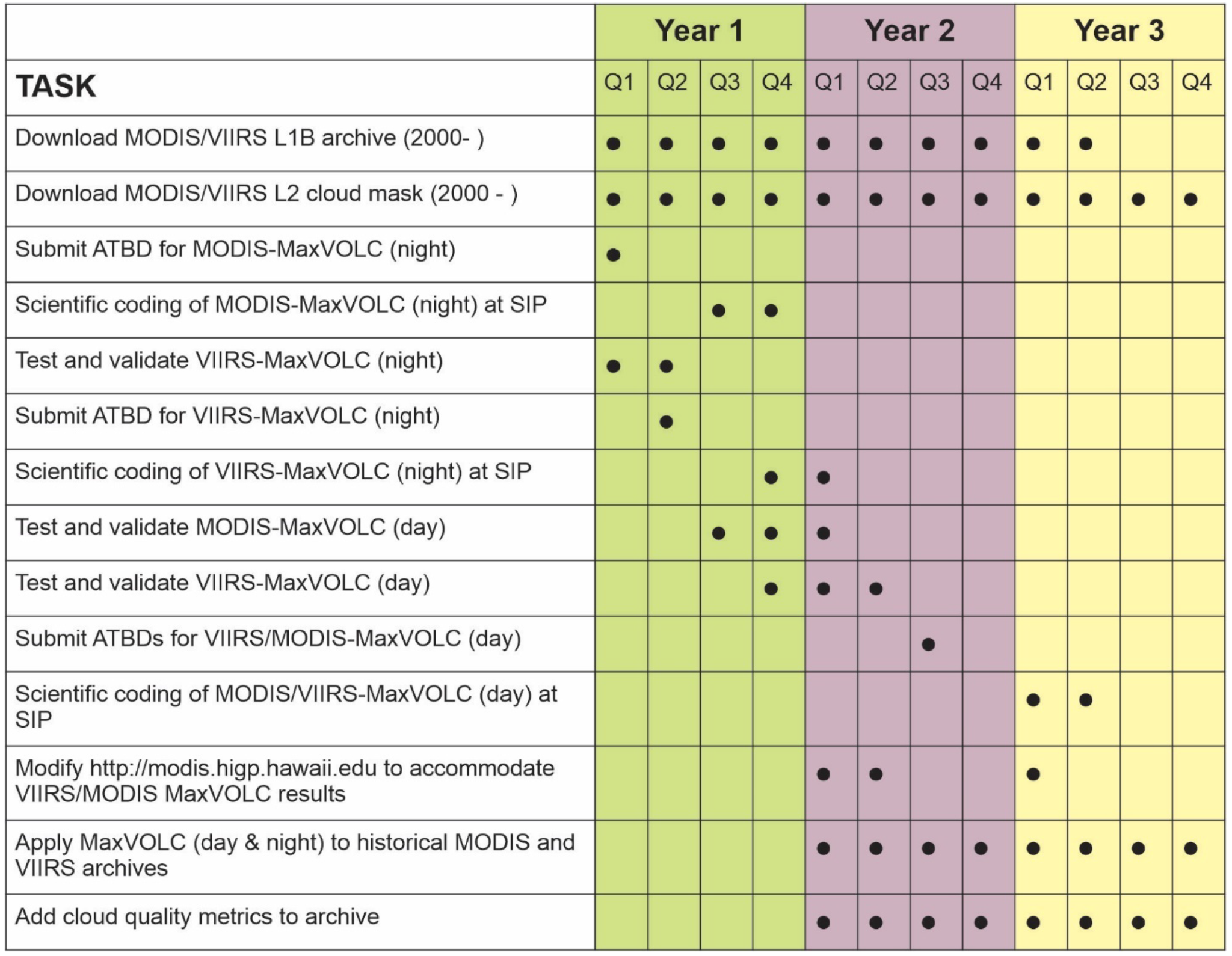 Daily Global Flood Maps and Potential Flood Alerts
Based on Machine Learning and Computer Vision
Partnership with LANCE
Fritz Policelli – NASA GSFC, PI
Chandana Gangodagamage – U. MD/GSFC, Co-I
Albert Kettner – Dartmouth Flood Observatory, Co-I
Bob Brakenridge – Darmouth Floood Observatory, Co-I
Sanmei Li – George Mason U., Collaborator
Sadashiva Devadiga – NASA GSFC, Collaborator
Andrea Amparore – UN Food and Agriculture Organization, Collaborator
Dan Slayback – SSAI/GSFC, Collaborator
MODIS Flood Mapping
MODIS water maps for training
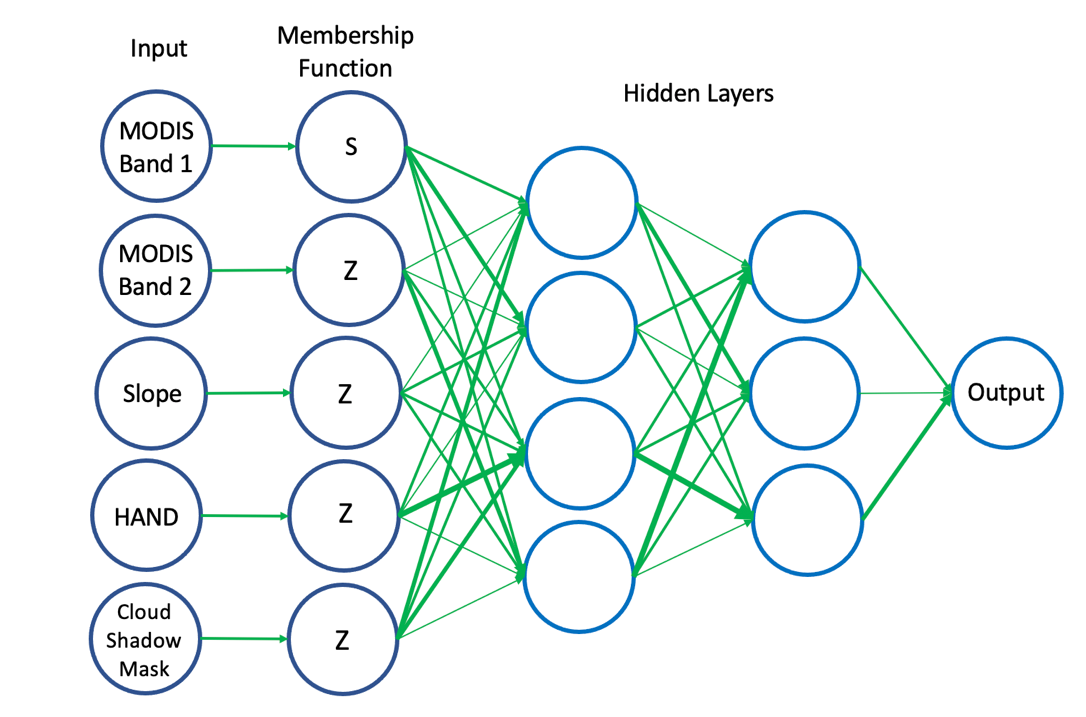 Output of Membership
Function is a fuzzy value
between 0 and 1
Adaptive Network Fuzzy Inference System (ANFIS; Jang, 1993)
Experimental Potential Flood Location System
“Blob” Detection
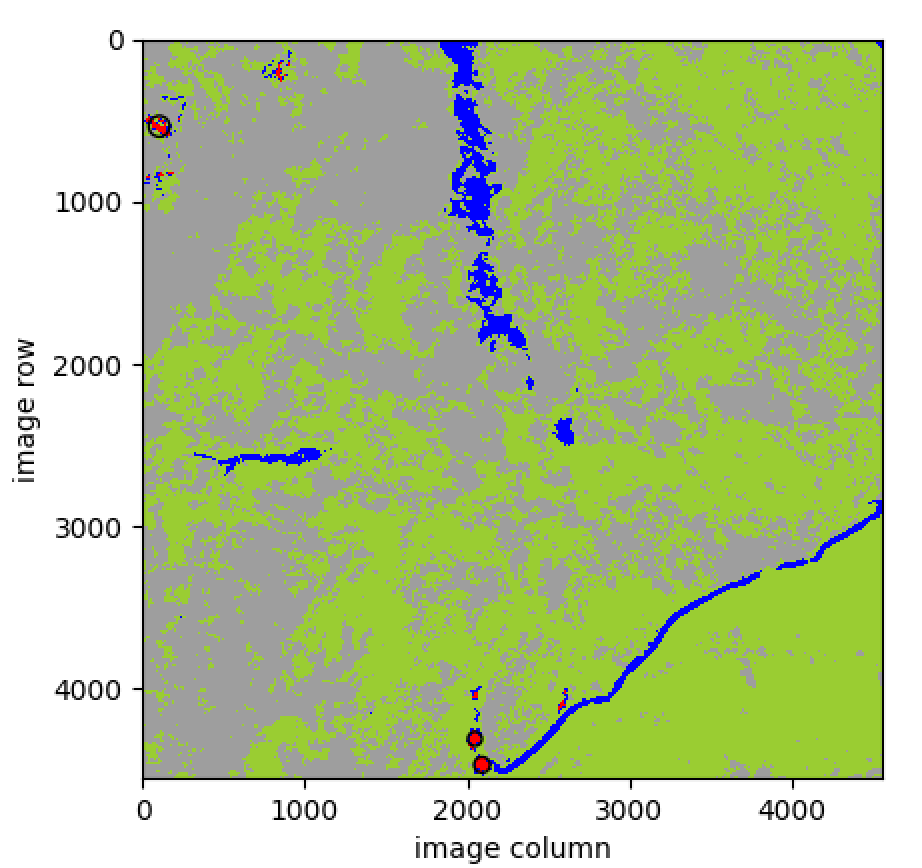 Precise flood location information
Back up
VEF is indicative of MCE
VEF spatial distribution clearly shows the impact of biome types on fire MCE
FRP has difficulty to describe MCE variation, such as shrubland vs. evergreen forests
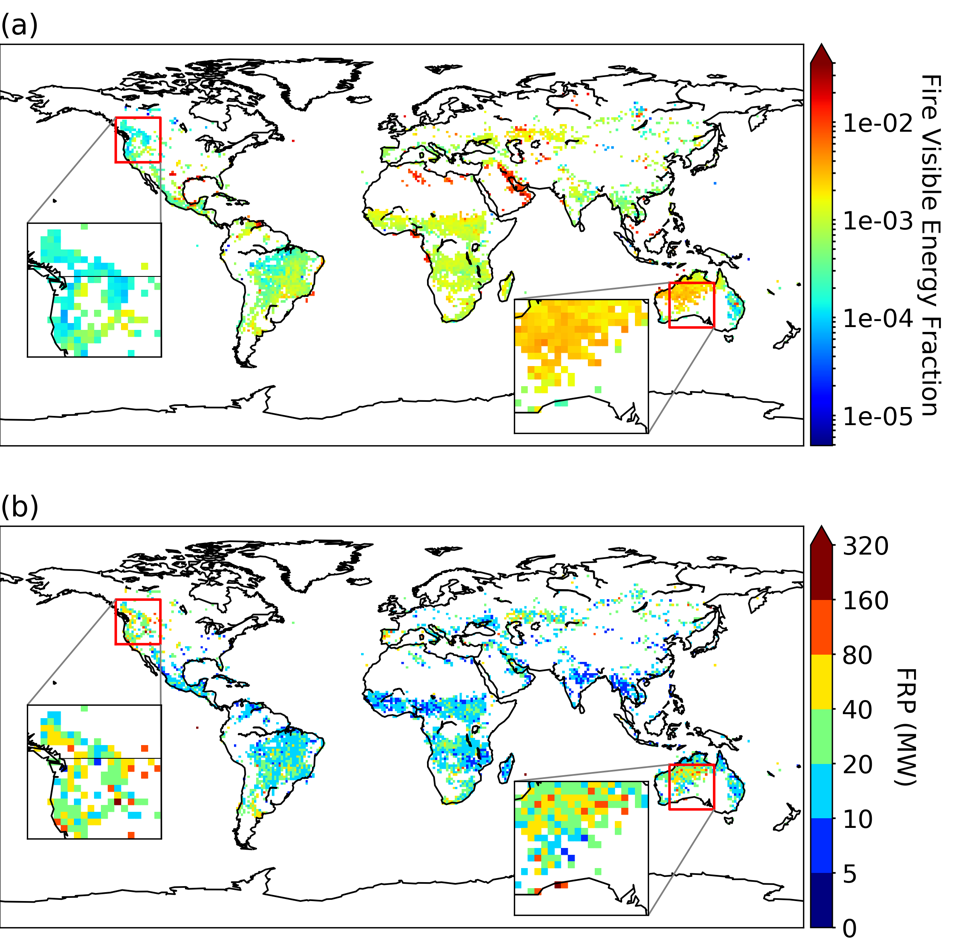 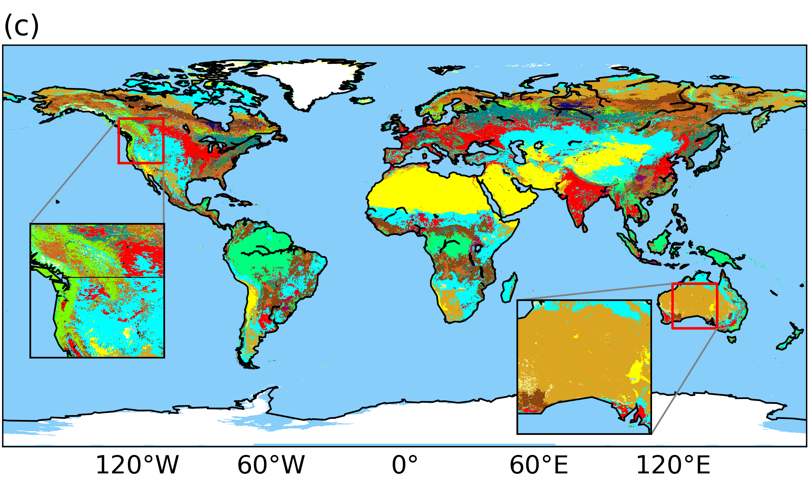 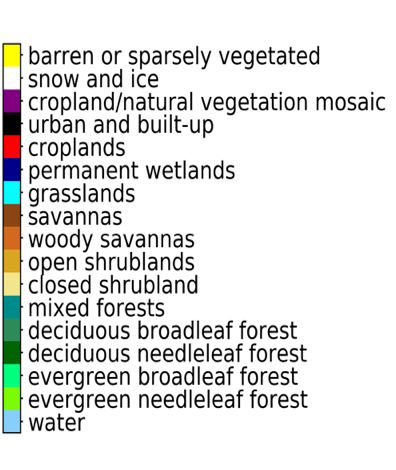 VEF
MCE vs. VEF for different surface types
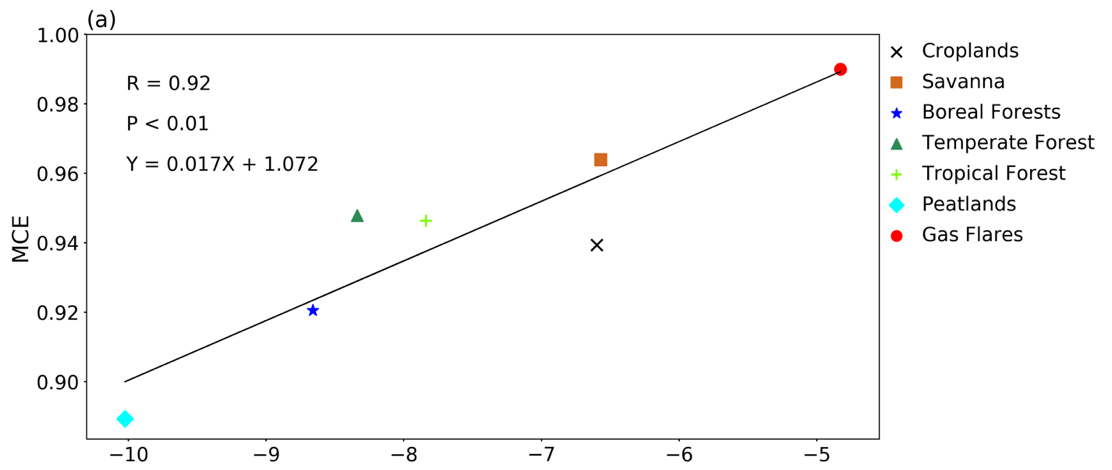 y = 0.017x + 1.072
FRP
Wang et al., 2020, RSE.
ln(VEF)
[Speaker Notes: To further illustrate this, we zoom in two areas.. VEFs in Shrubland in Australia is much higher than the VEF values of evergreen forests in North America, which is consistent with the literature. But, when we look at FRP distribution in these two areas, we can not see this distinction. Therefore, VEF clearly shows the influence of biome types on MCE, and indeed, the the liner correlation coefficient between ln(VEF) and MCE is as high as 0.92.]
More Validation
VIIRS  VEF
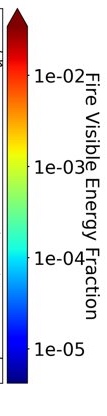 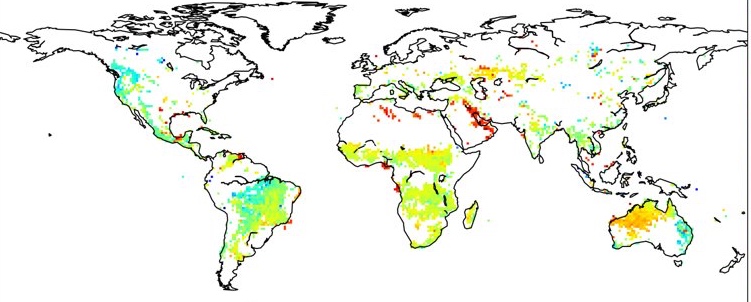 Comparison by region
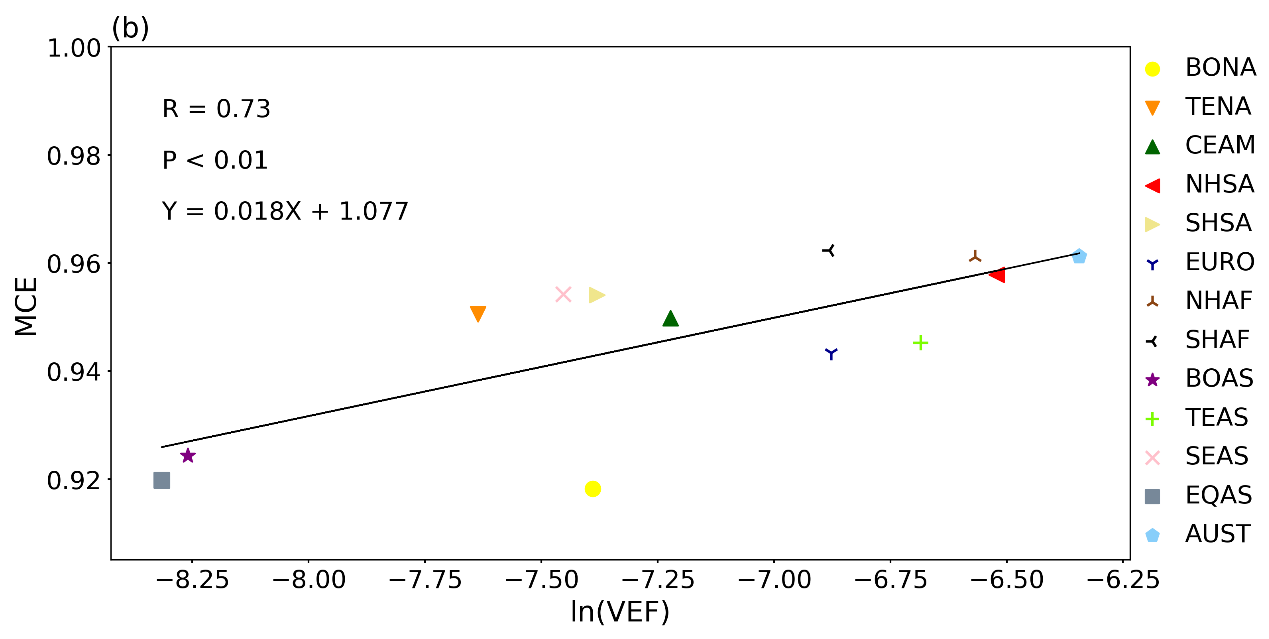 This study
GFED climatology of MCE
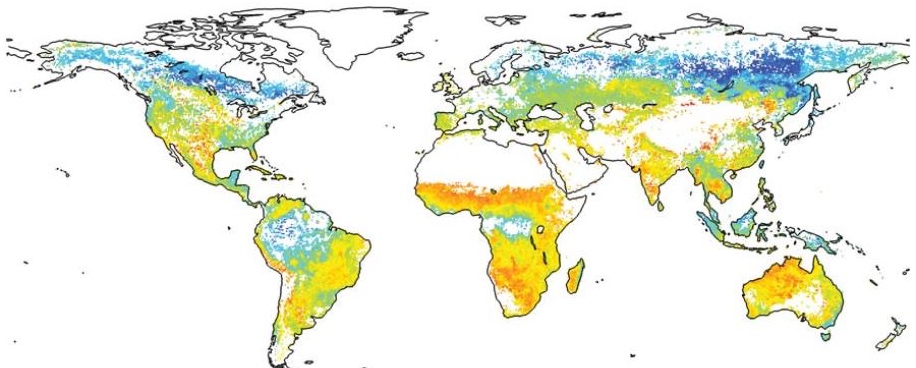 y = 0.018x + 1.077
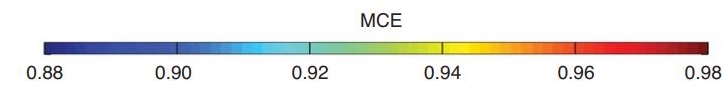 (van Leeuwen and van der Werf 2011)
VEF has a potential to better predict fire growth
High VEF -> flaming  predicting movement of fire lines
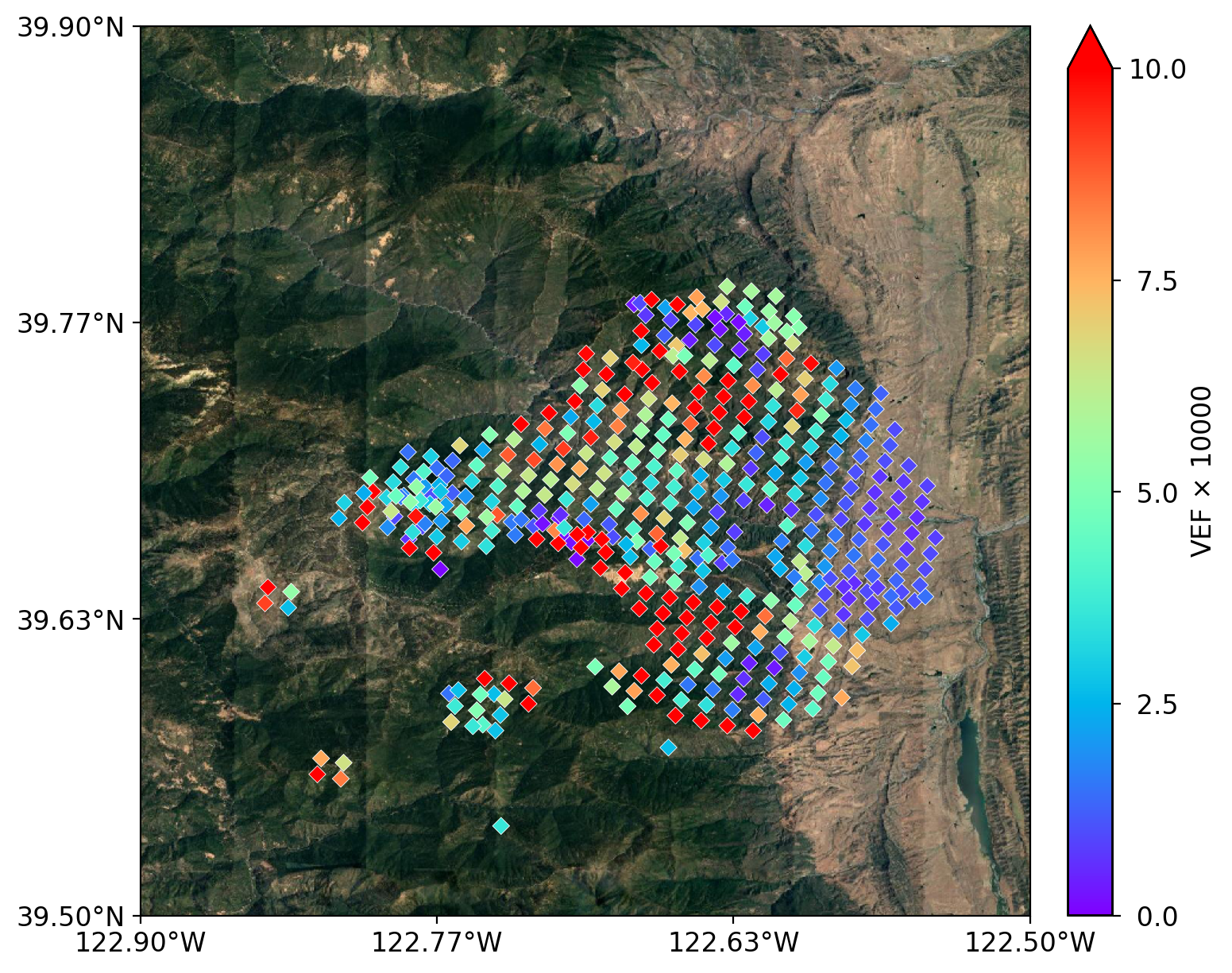 2020-08-20
VEF
Highest 
VEF
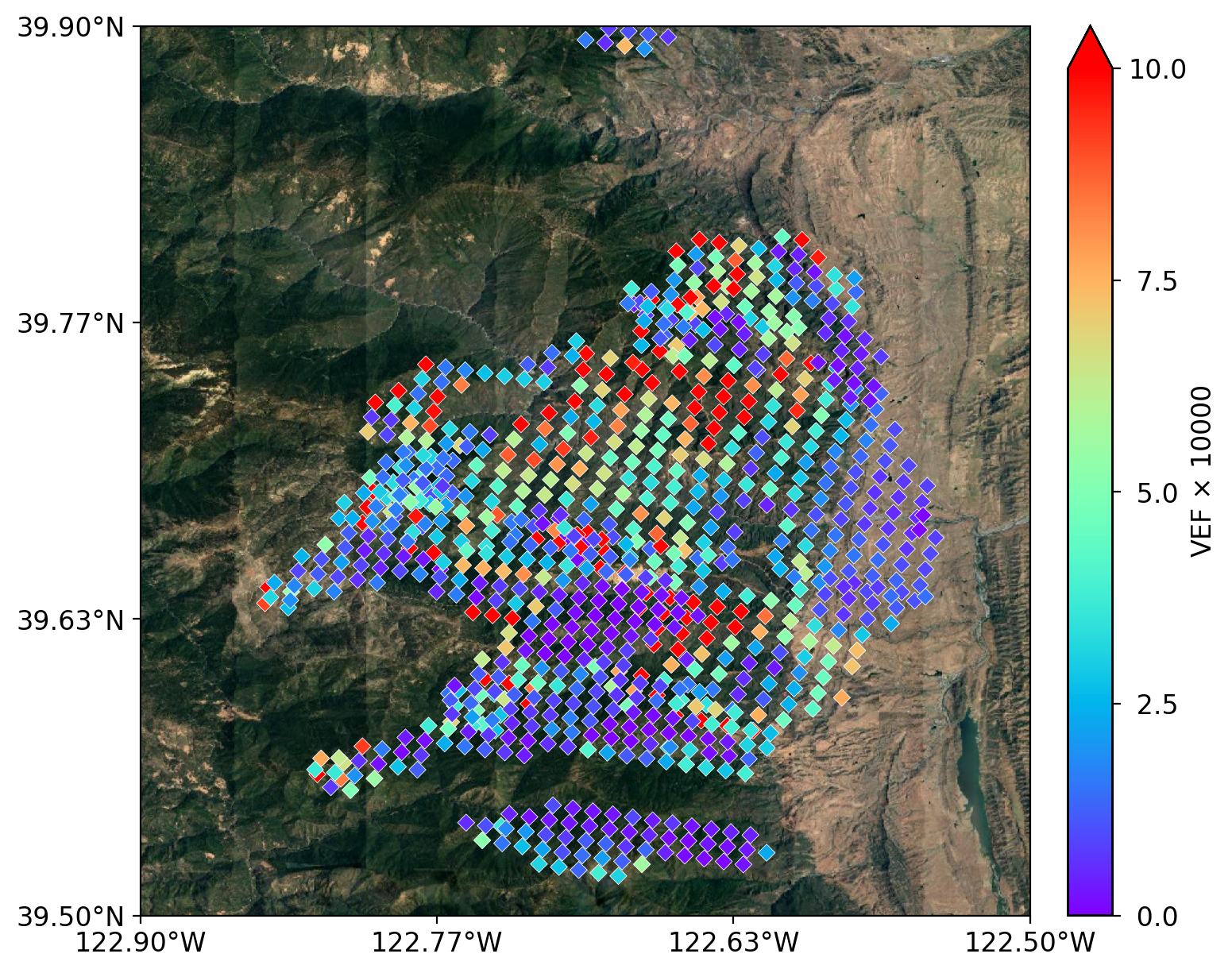 2020-08-21
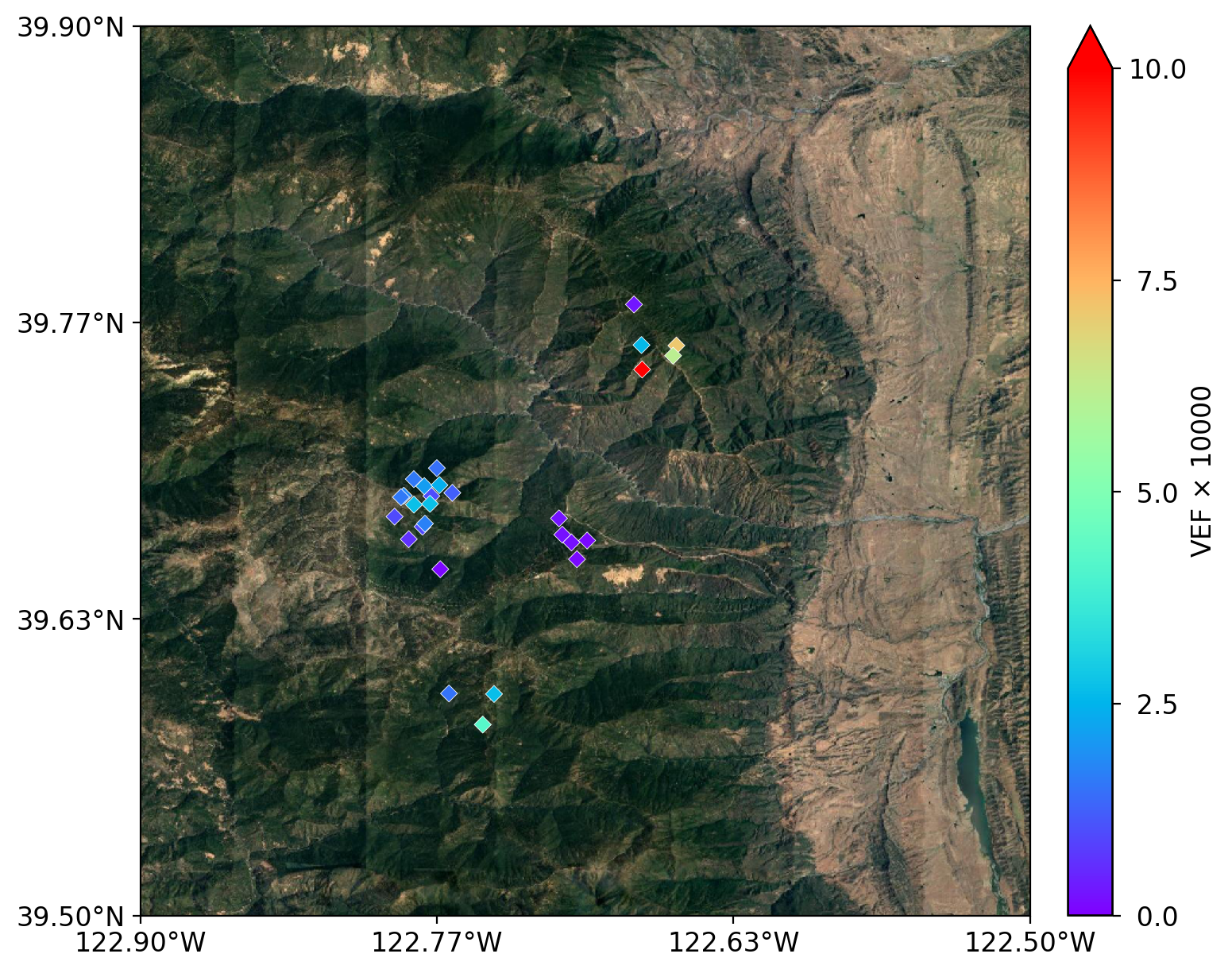 2020-08-19
FRP
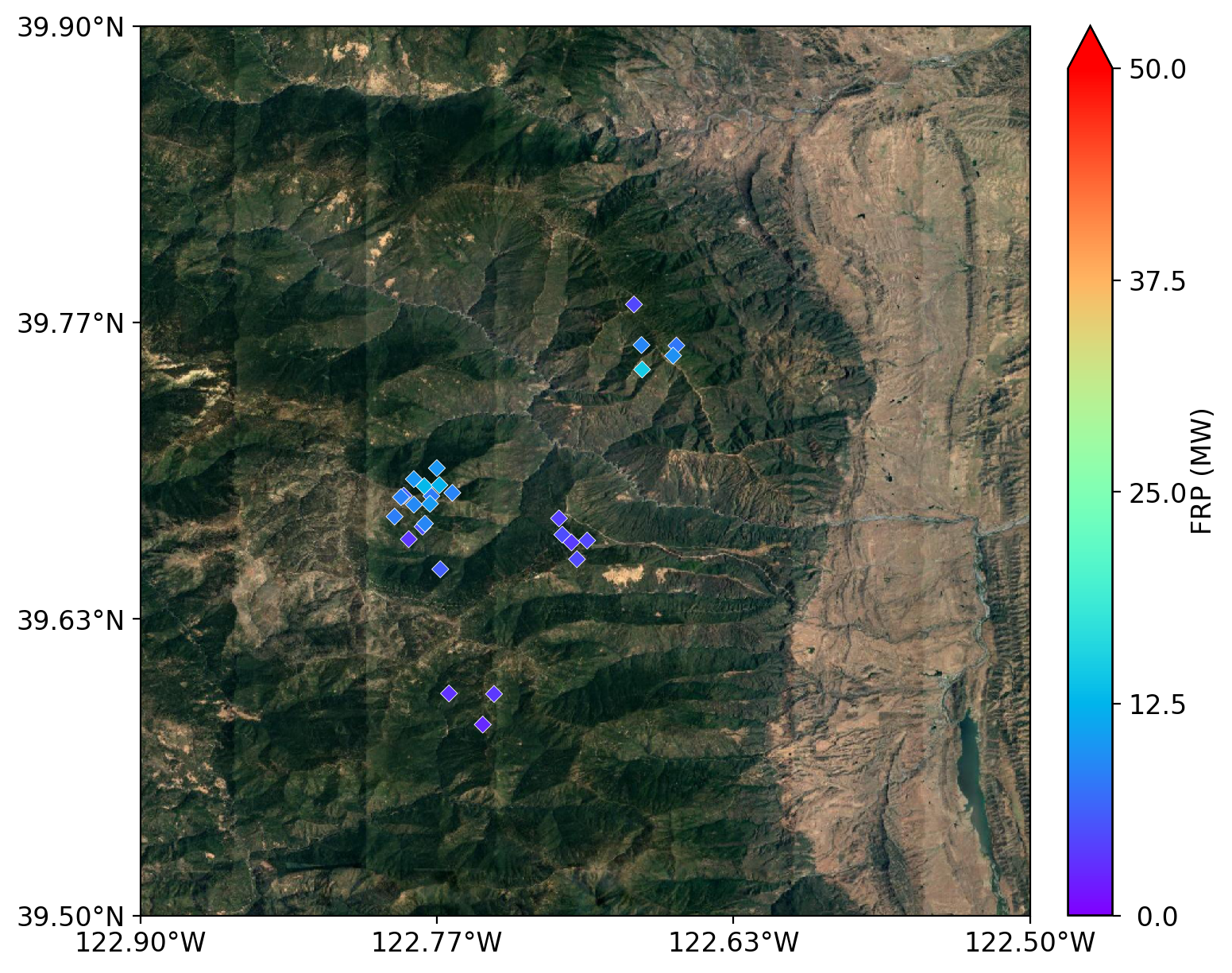 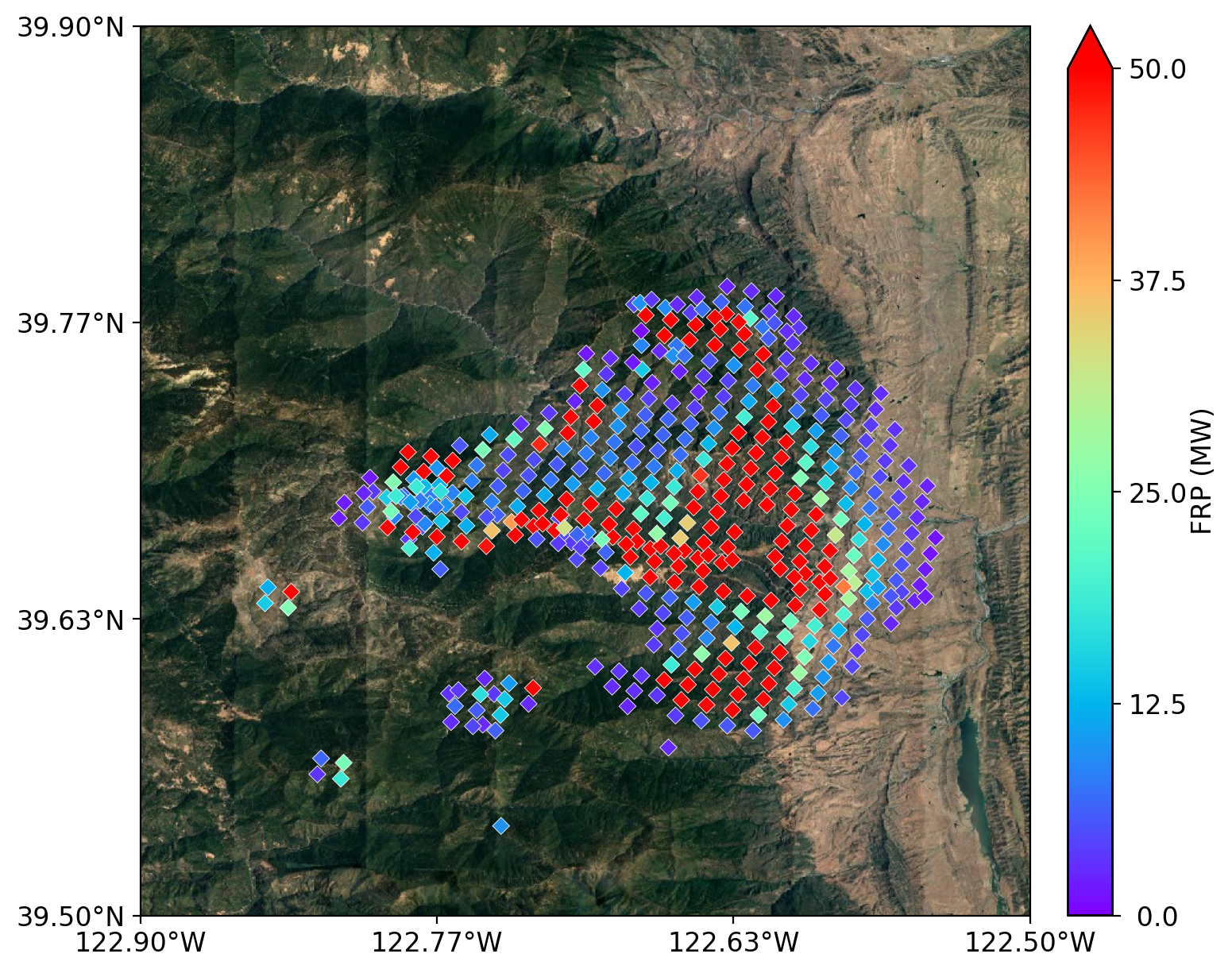 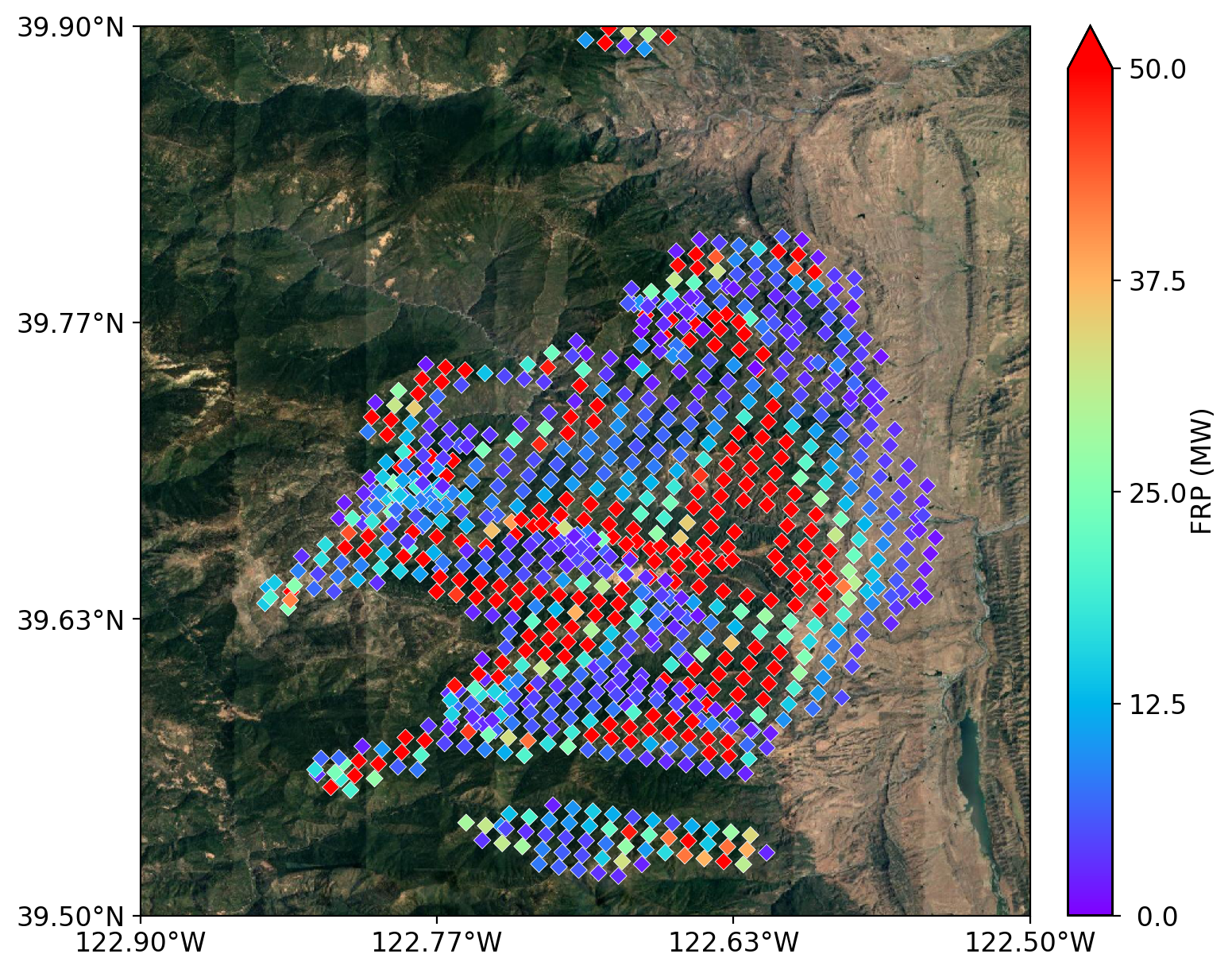 2020-08-21
2020-08-19
2020-08-20
[Speaker Notes: Finally, we also like to illustrate that VEF has the potential to predict the place of fire growth. As illustrate for this fire event in California this year, the event first started on August 19, and the starting location has the highest VEF. The next day, fire has grown a lot. But, if you look the FRP, you will find that at these edges, VEF is high, but FRP is low. So, where fire will grow? Of course, fire growth is driven by flambing and should be close to high VEF pixels. Surely, this is what happened indeeded. The next day, fire does growth along the edege where VEF is largest.]